РУССКАЯ КУЛЬТУРА В ПЕРВОЙ ПОЛОВИНЕ XIX ВЕКА.
«ЗОЛОТОЙ ВЕК»
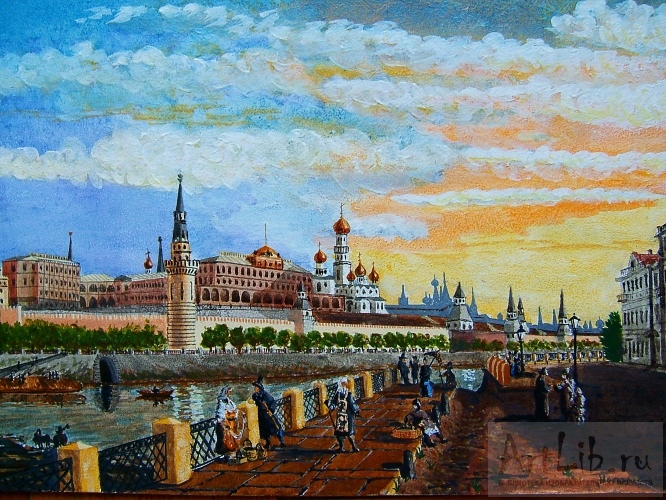 ПРОСВЕЩЕНИЕ И ОБРАЗОВАНИЕ.
В начале XIX века усилия правительства Александра I были направлены на создание системы государственного образования. Потому что уровень образованности общества является одним из показателей культурного состояния страны. Было создано одногодичные приходские школы, трехклассные уездные училища, семиклассные гимназии.
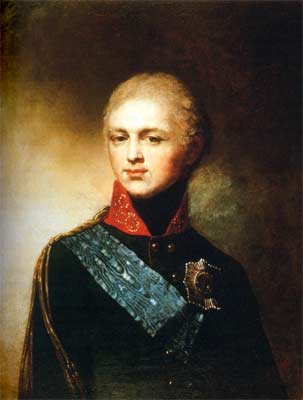 Александр I
Образцовое учебное заведение с 1811 года знаменитый Царскосельский лицей
В этом лицее образование  получили такие литераторы как А.С Пушкин, В.К Кюхельбекер, И.И Пущин, А.А Дельвиг, М.Е Салтыков-Щедрин; дипломаты А.М Горчаков и Н.К Гирс; министр народного просвещения Д.АТолстой; публицист Н.Я Данилевский и др.
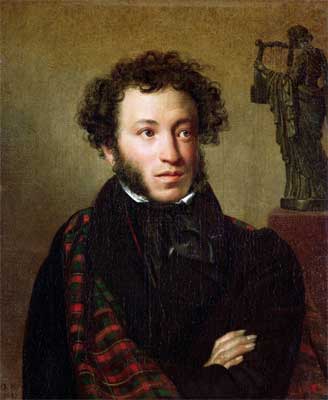 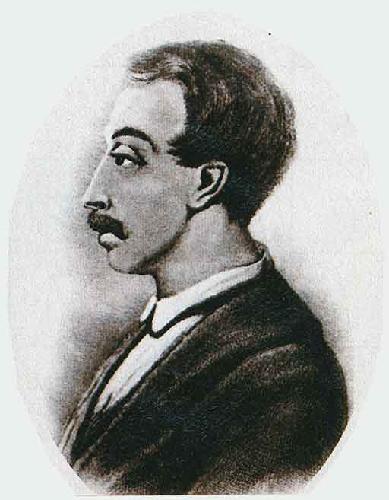 В.К Кюхельбекер
А.С Пушкин
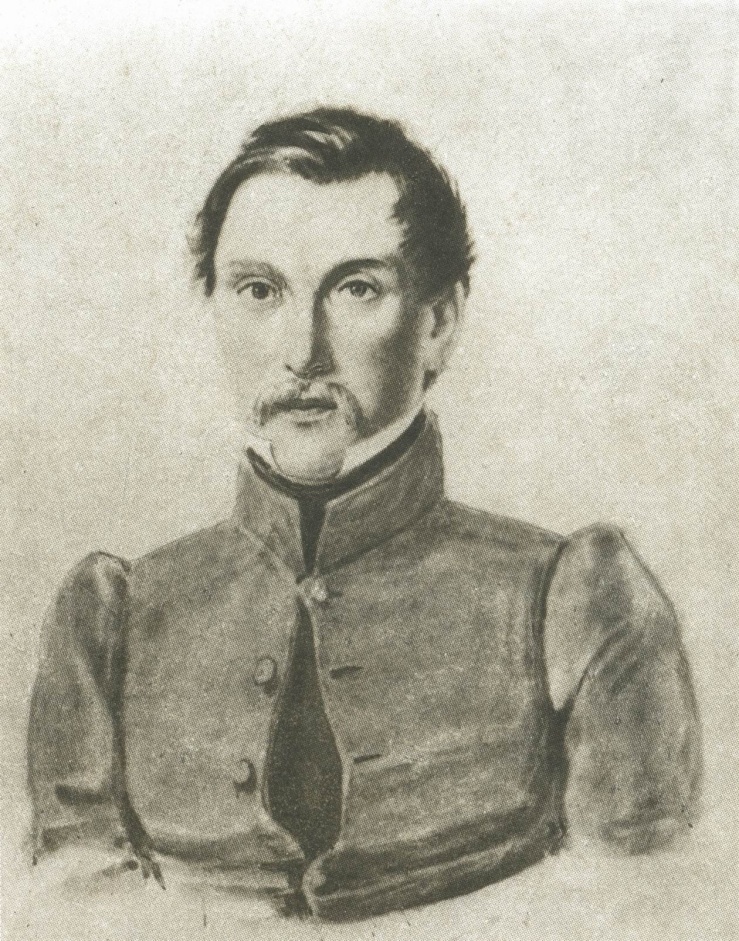 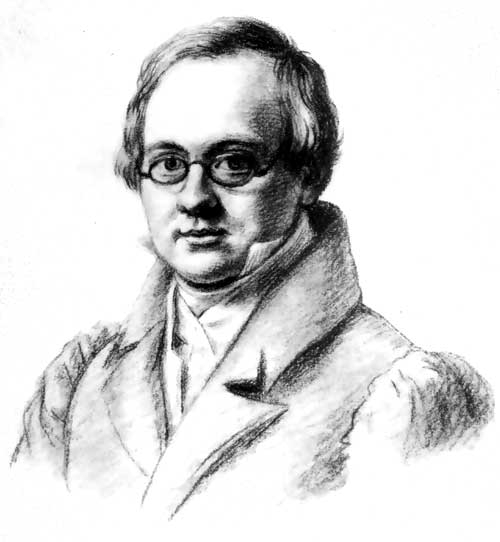 А.А Дельвиг
И.И Пущин
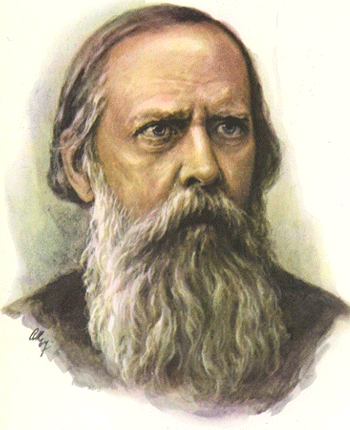 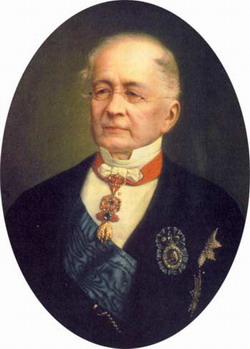 А.М Горчаков
М.Е Салтыков-Щедрин
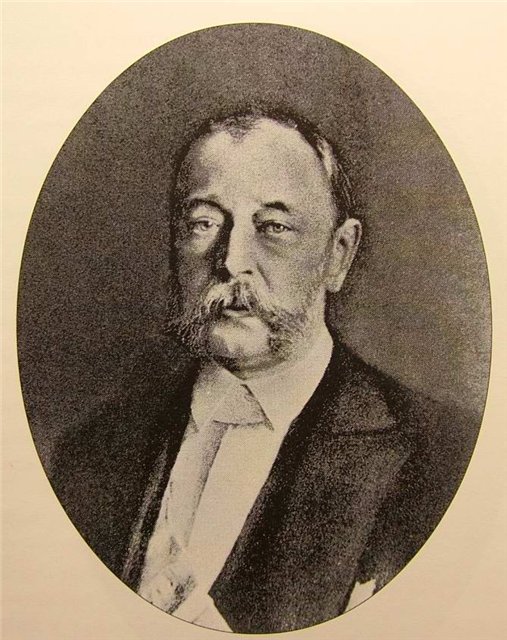 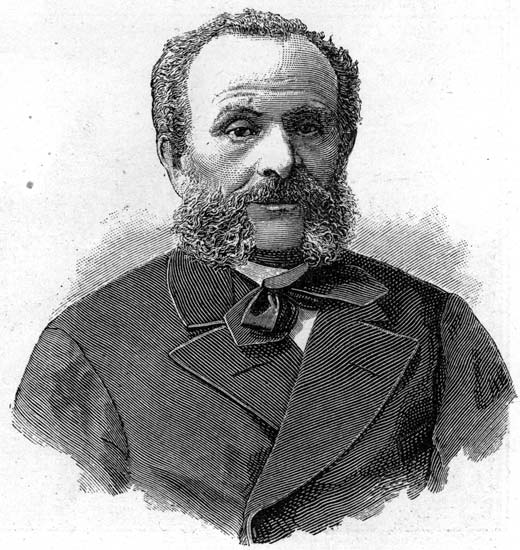 Д.А Толстой
Н.К Гирс
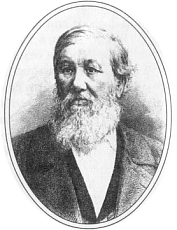 Н.Я Данилевский
В это время была распространена система домашнего образования.

Также в первой половине XIX века в России не было системы женского образования. Только для дворянок открывают несколько закрытых институтов (среднего высшего образования). В начале XIX века в Петербурге и Москве были созданы школы для девушек, отцы которых имели обер-офицерские звание. В 30-е годы открылось несколько школ для дочерей гвардейских солдат и матросов- черноморцев.
Открывались новые университеты в Дерпте, Петербурге, Казани, Харькове. Юридический статус университетов определялся Уставами 1804 и 1835 гг.

Для подготовки квалифицированных  кадров были созданы специальные высшие  учебные заведения: Медико-хирургическая академия, Технологический, Строительный и Межевой Институты, Высшее училище правоведения, Лазаревский институт восточных языков и др.
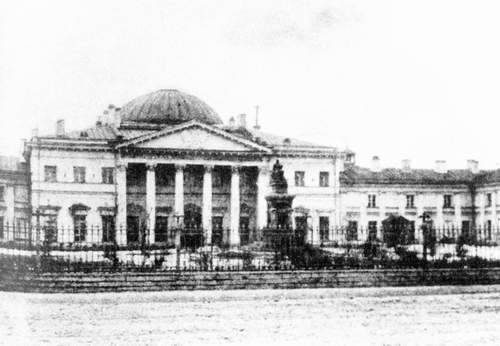 Медико- хирургическая академия.
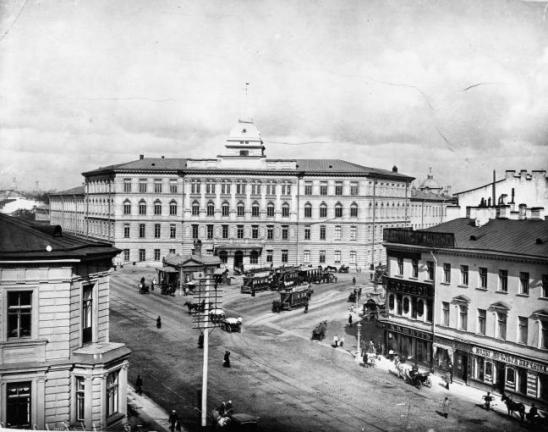 Технологический институт.
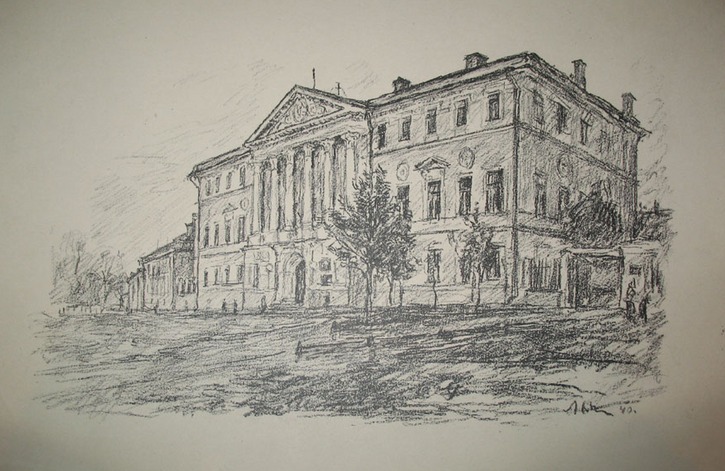 Межевой институт.
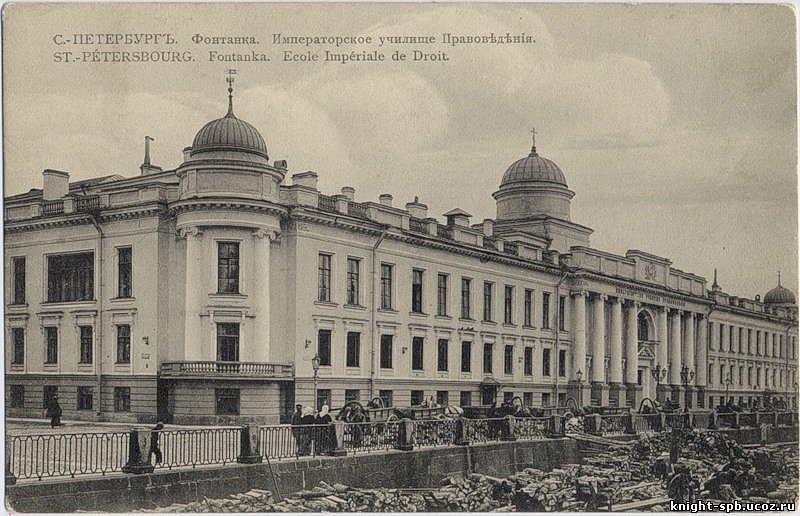 Высшее  училище правоведения.
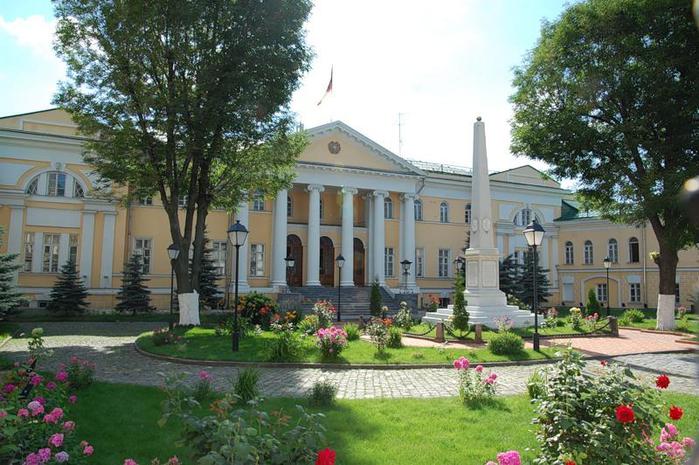 Лазаревский институт восточных языков.
Университеты и институты стали местом пропагандирования  современных научных достижений и формировавших национальное самосознание. Большой популярностью пользовались публичные лекции Московских университетов  по проблемам отечественной и всеобщей истории, коммерческим и естественным наукам.  Особую известность приобрели лекции по всеобщей истории профессора Т.Н Грановского.
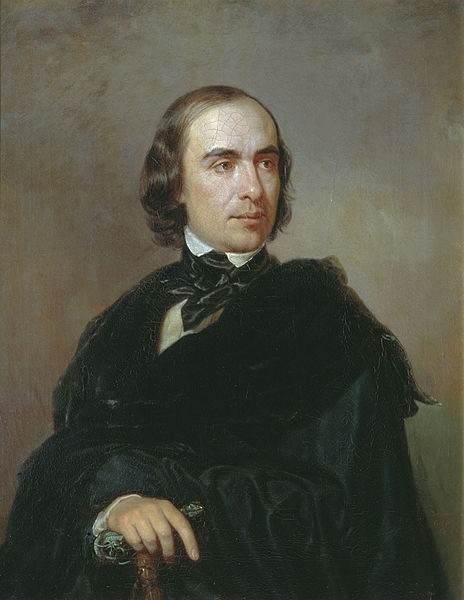 Т.Н Грановский
НАУКА
В первой половине XIX века началась дифферинциация наук, выделение самостоятельных научных дисциплин (естественных и гуманитарных).
Для естественных наук  были характерны попытки более глубокого проникновения в понимания основных законов природы. Исследование философов внесли значительный вклад в этом направлении.
Профессор Московского университета биолог К.Ф Рулье ещё до Ч.Дарвина создал эволюционную теорию развития животного мира.
Математик Н.И Лобачевский в 1826 году, опередив современных его ученых создал теорию «неевклидовой геометрии».
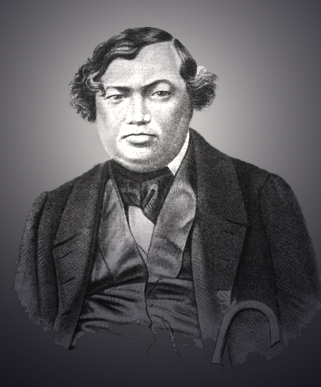 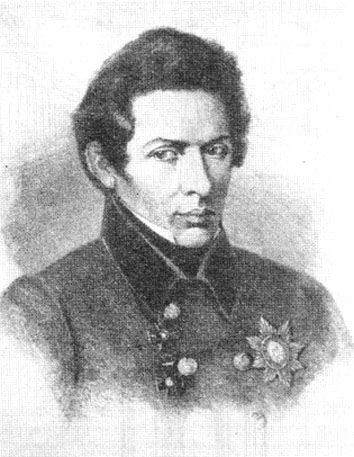 Н.И Лобачевский
К.Ф Рулье
В 1839 г. завершилось строительство здания Пулковской астрономической обсервотории. Его возглавил астроном В.Я Струве, обнаруживший концентрацию звезд в главной плоскости Млечного Пути.
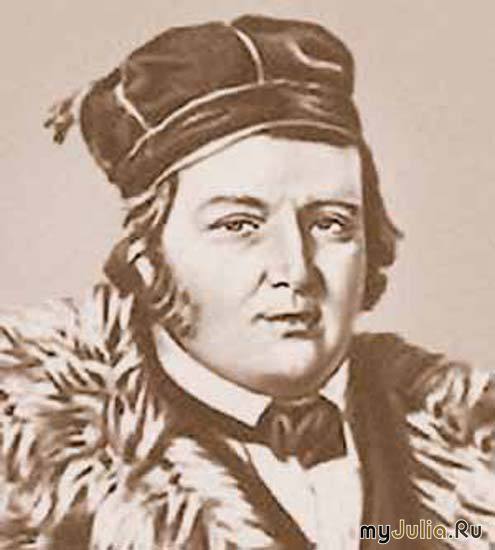 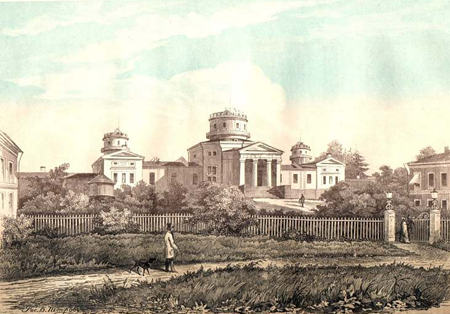 В.Я Струве
Пулковская астрономическая обсерватория.
В прикладных науках особенно важные открытия были сделаны в области электротехники, механики, биологии и медицины.
Академик В.В Петров создал ряд оригинальных физических  приборов и положил начало практическому применению электричества.
Физик Б.С Якоби в 1834  г. сконструрировал электромоторы, работавшие от гальванических батарей. 
П.Л Шиллинг создал первый записывающий электромагнитный телеграф.
Отец и сын Е.А и М.Е Черепановы на Урале построили паровой двига- тель и первую железную дорогу на паровой тяге.
Химик  Н.Н Зинин разработал технологию  синтеза анилина- органического вещества, употребляющегося для закрепления красок и текстильной промышленности.
П.П Аносов раскрыл утерянный в Средние века секрет изготовления булатной стали.
Н.И Пирогов  впервые в мире начал делать операции под эфирным  наркозом, применял антисептические средства в военно- полевой хирургии.
Профессор  А.М Филомафитский разработал методику использования микроскопа для исследования элементов крови и вместе с Н.И Пироговым метод внутривенного наркоза.
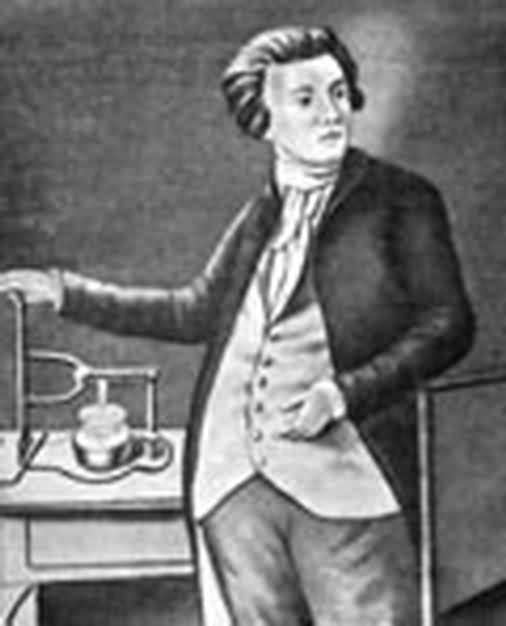 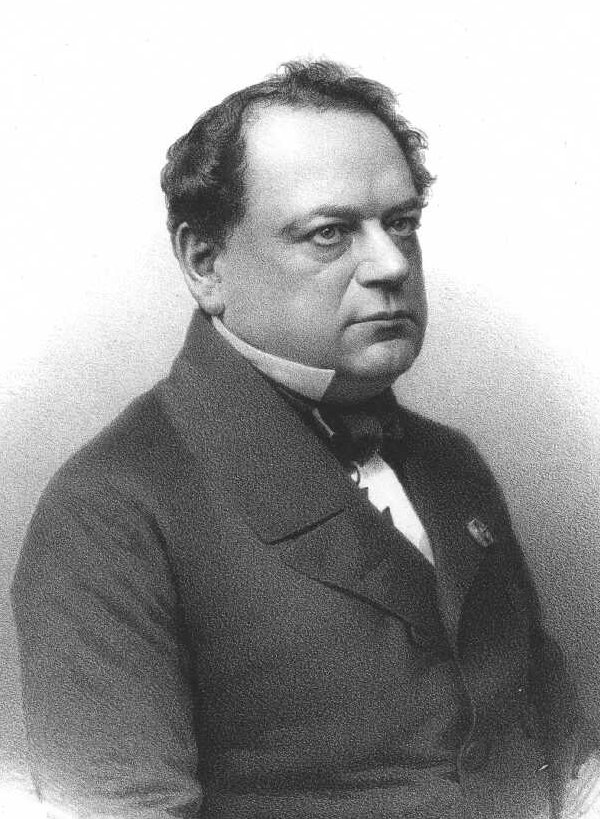 В.В Петров
Б.С Якоби
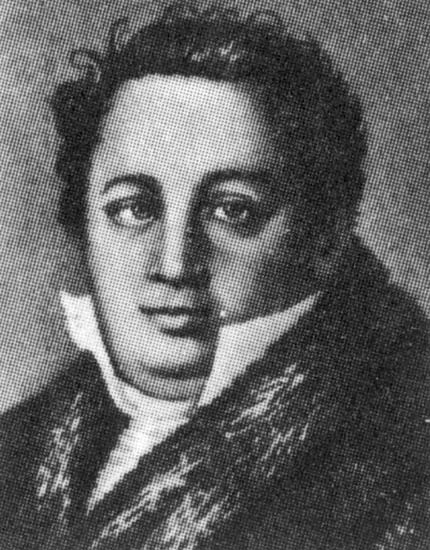 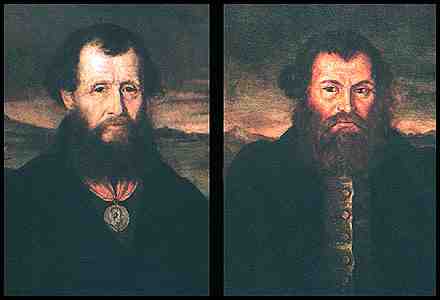 Е.А и М.Е Черепановы
П.Л Шиллинг
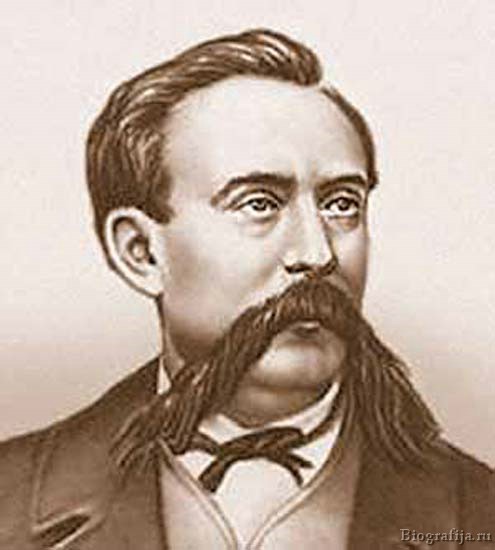 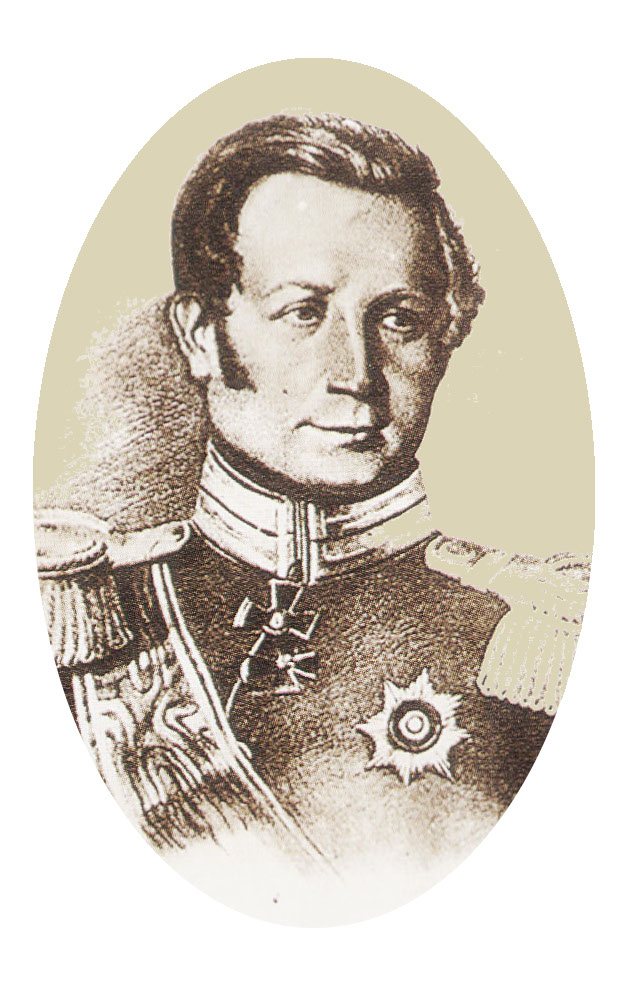 П.П Аносов
Н.Н Зинин
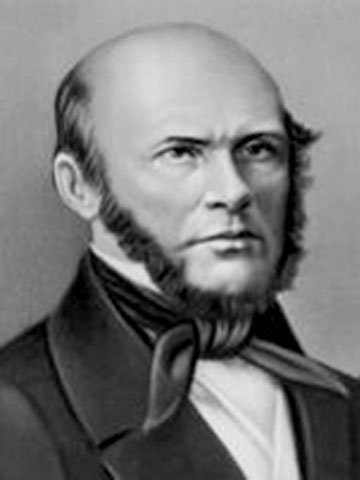 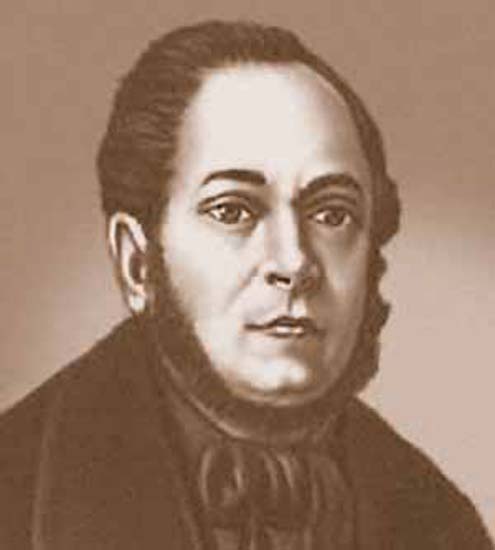 А.М Филомафитский
Н.И Пирогов
Первая русская экспедиция была в 1803-1806 г. под  командованием И.Ф Крузенштерна и Ю.Ф Лисянского . Прошла  от Кронштадта до Камчатки и Аляски. Изучались острова Тихого океана, Китая, остров Сахалин и полуостров Камчатка.
В 1819-1821 гг. во главе с Ф.Ф Беллинсгаузеном и М.П Лазаревым  была русская экспедиция, которая 16 января 1820 году открыла Антарктиду.
Ф.П Литке изучал Северный Ледовитый  океан и территории Камчатки.
Г.И Невельский открыл устье Амура, пролив между Сахалином, и доказал что Сахалин- это остров, а не полуостров.
О.Е Коцебу исследовал западное побережье Северной Америки и Аляски.
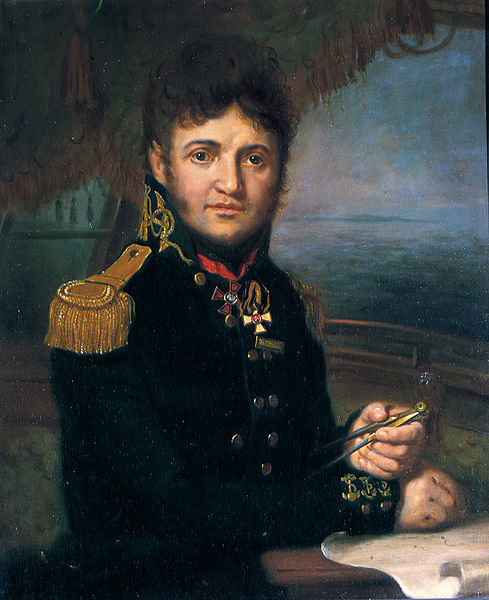 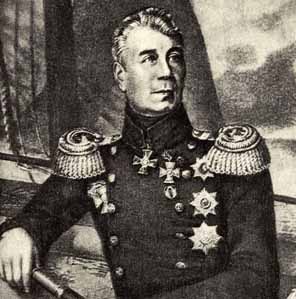 И.Ф Крузенштерн
Ю.Ф Лисянский
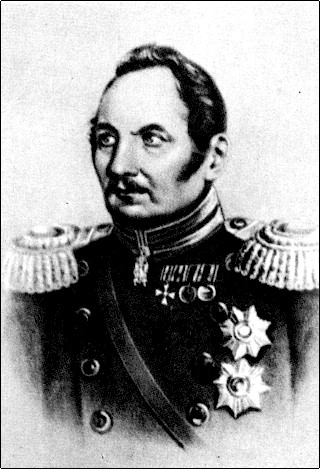 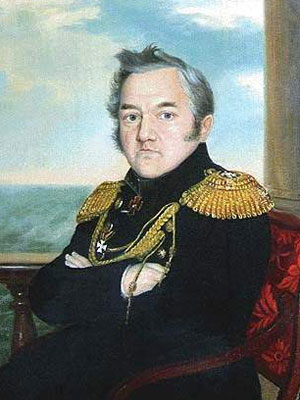 М.П Лазарев
Ф.Ф Белинсгаузен
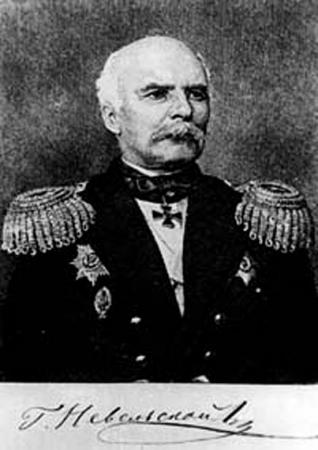 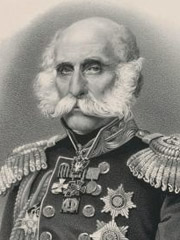 Г.И Невельский
Ф.П Литке
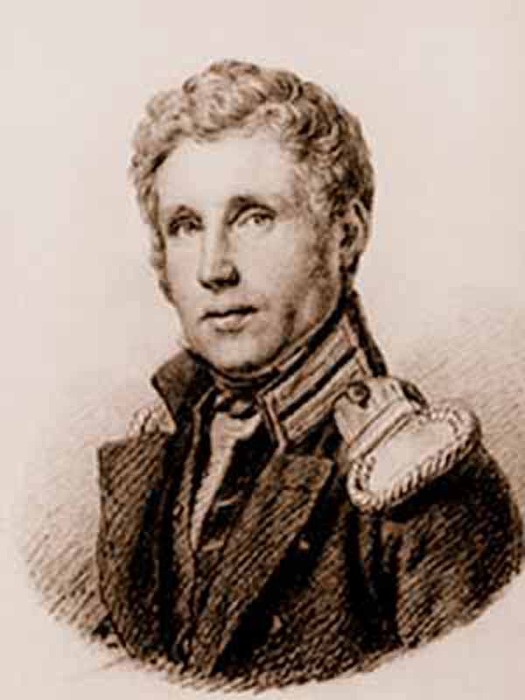 О.Е Коцебу
Гуманитарные науки выделились в особуе отрасль и успешно развивались. В начале XIX века в 1812 г. усилилось  стремление познать русскую историю как важный элемент национальной культуры.
В 1800 г. было опубликовано «Слово о полку Игореве»- выдающийся памятник древнерусской литературы XII в.
В 1818 г. Были изданы 8 томов «Истории государства Российского» Н.М Карамзина.
Также под влиянием труда Н.М Карамзина были созданы К.Ф Рылеев «Исторические думы», А.С Пушкин «Борис Годунов», исторические романы И.И Лажечникова и Н.В Кукольника.
С.М Соловьев создал 29- томную «История России в древнейшем времени»
Публицист  Н.И Греч написал «Практическую русскую грамматику»
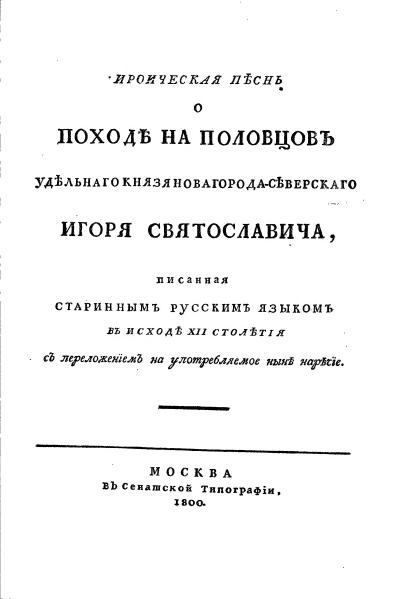 «Слово о полку Игорове»
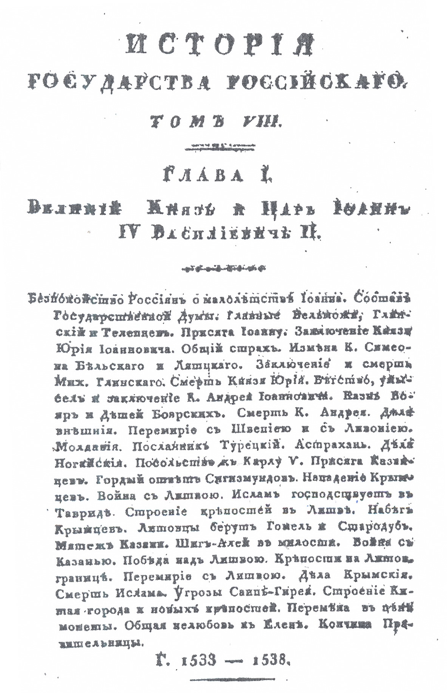 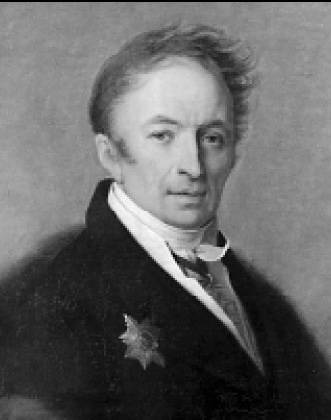 Н.М Карамзин
«История государства Российского»
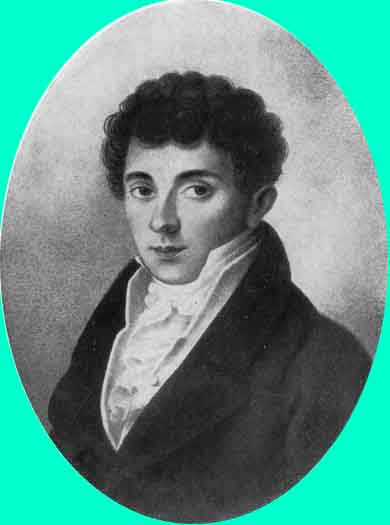 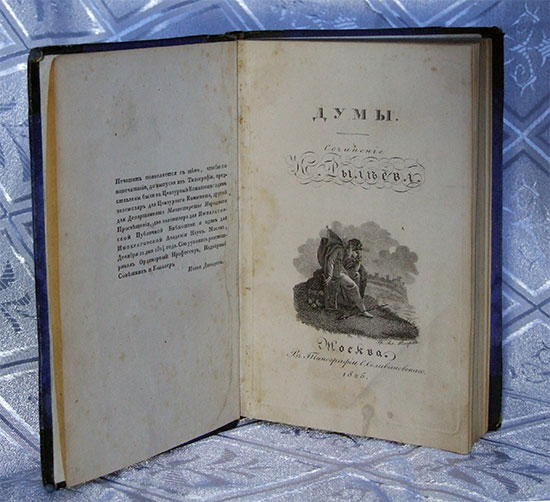 К.Ф Рылеев
«Исторические думы»
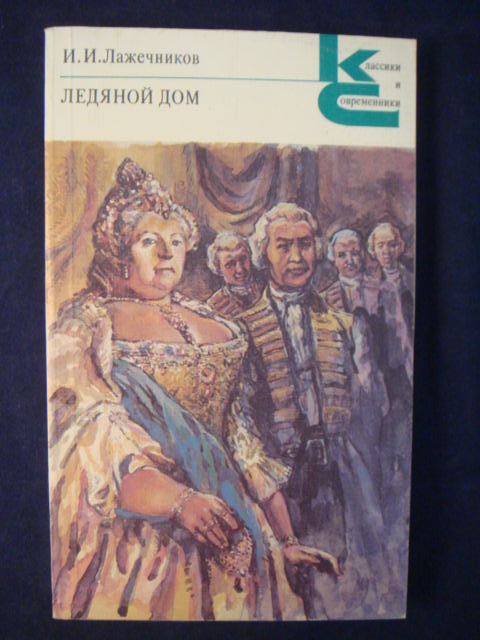 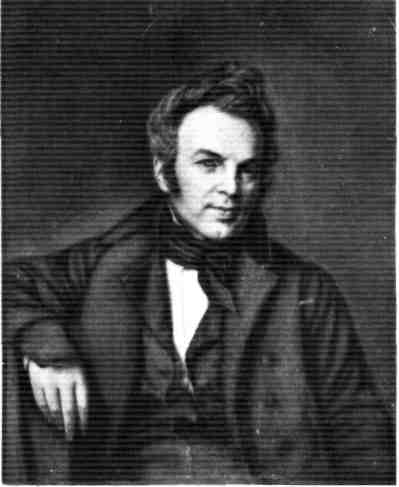 И.И Лажечников
«Ледяной дом»
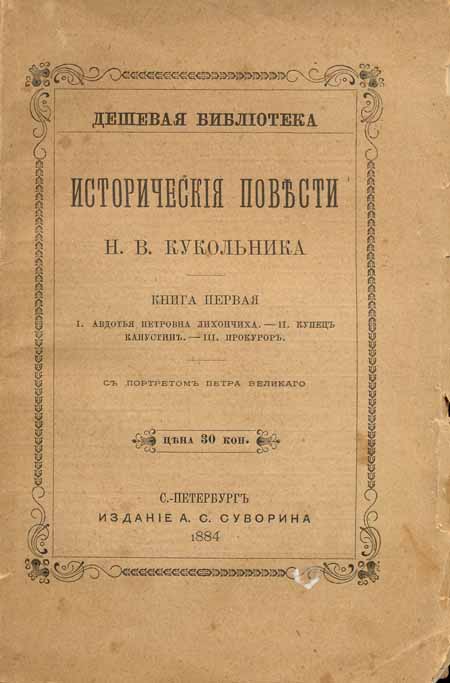 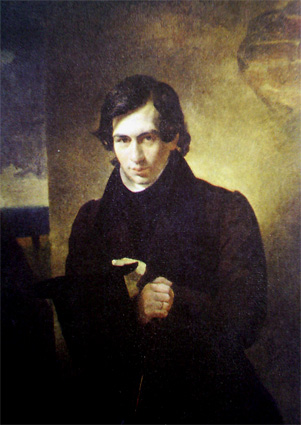 Н.В Кукольник
«Исторические романы»
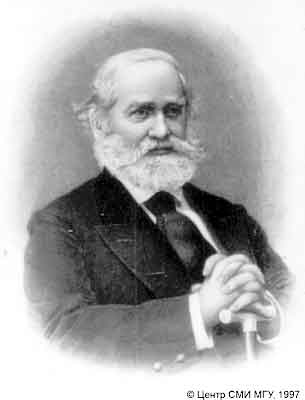 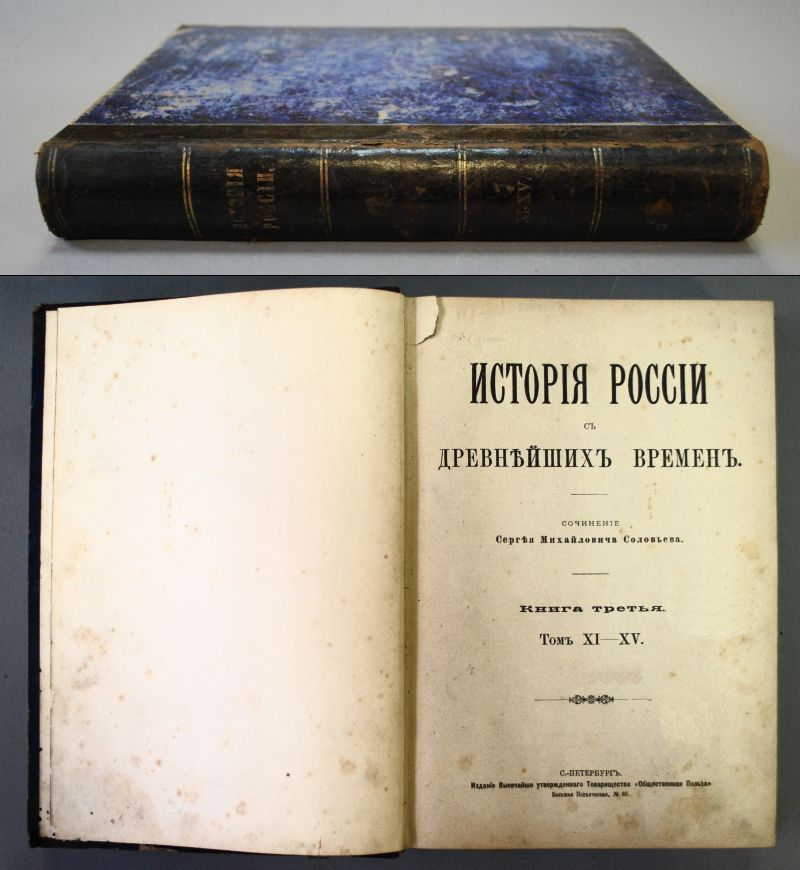 С.М. Соловьев
«История России с древнейших времён»
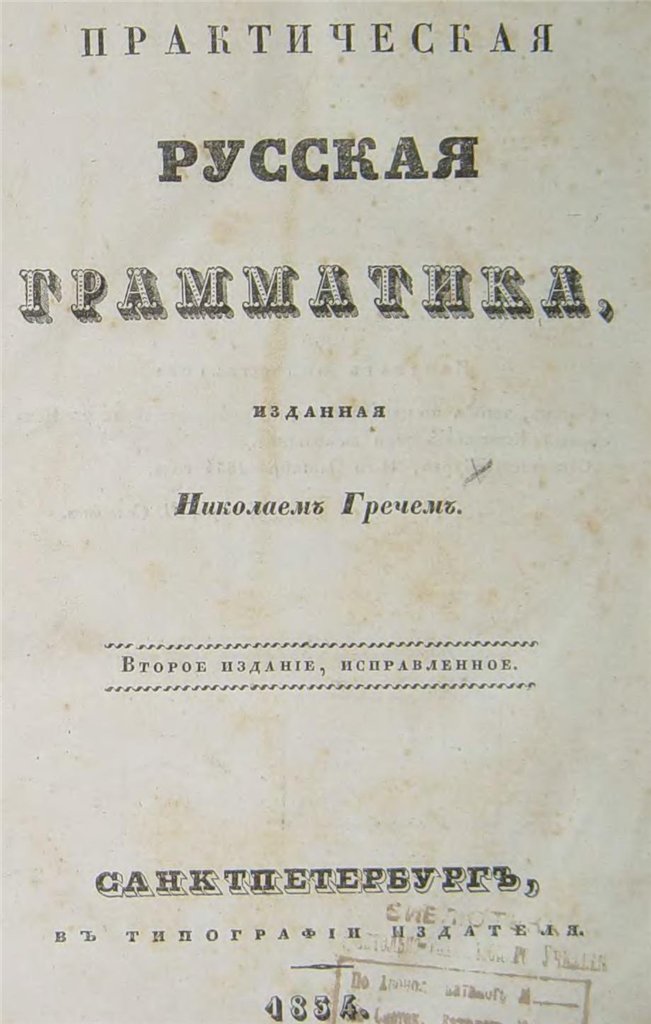 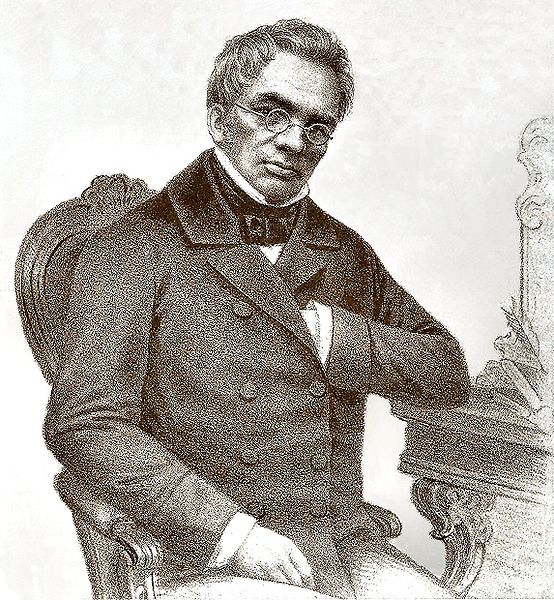 Н.И Греч
«Практическая русская грамматика»
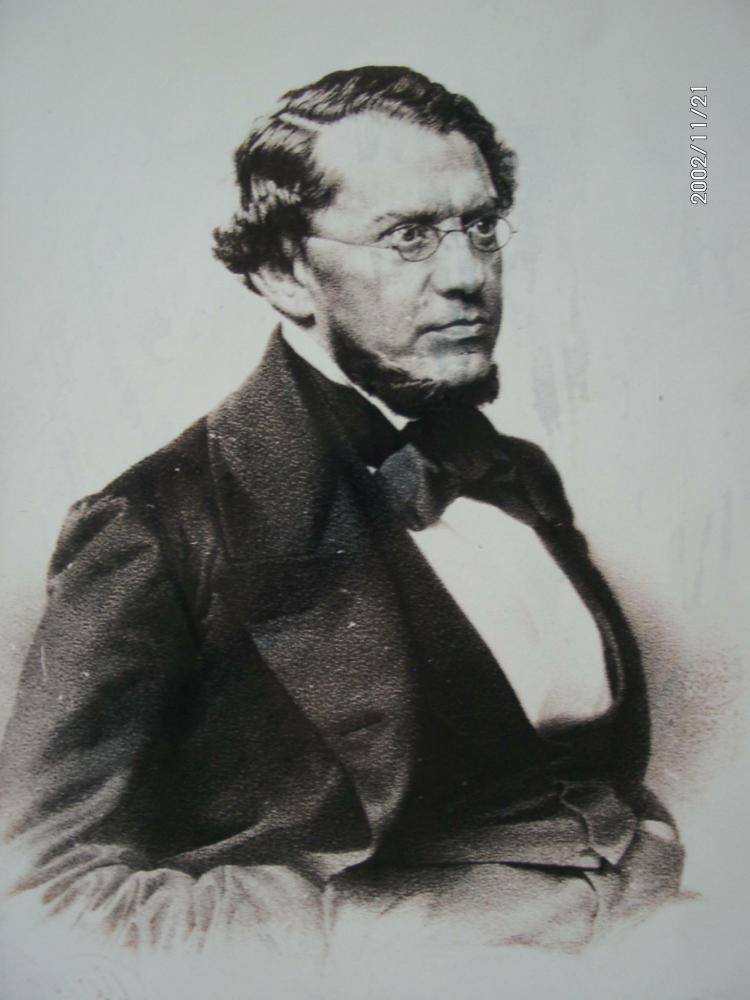 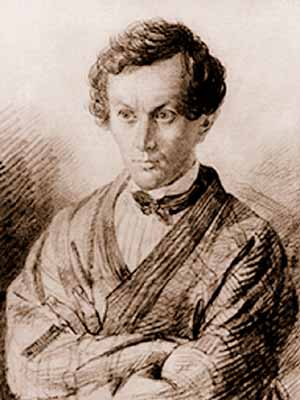 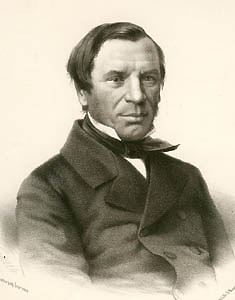 Н.А ПОЛЕВОЙ
М.П ПОГОДИН
К.Д КАВЕЛИН
К.Д Кавелин, Н.А Полевой, М.П Погодин и др. стремились по-новому осмыслить русскую историю, понять закономерности и специфику её развития, связь и отличие от западно- европейской.
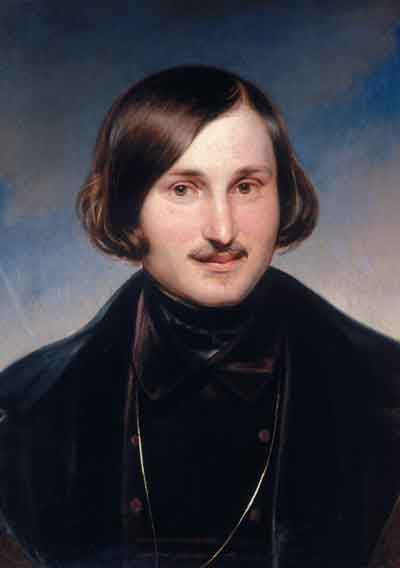 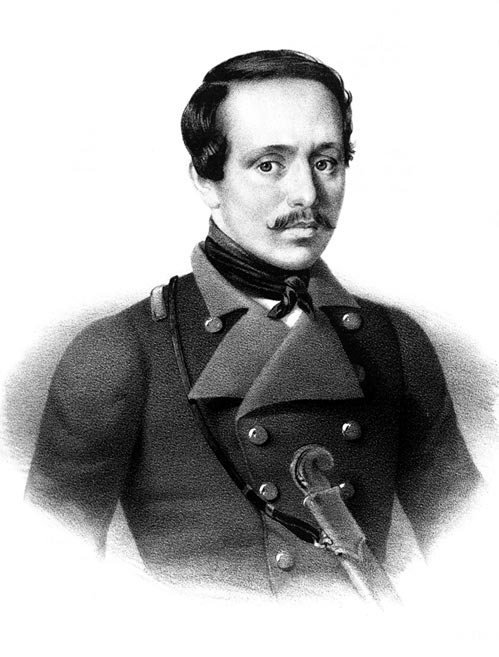 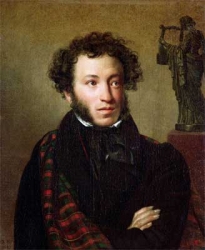 Н.В ГОГОЛЬ
М.Ю ЛЕРМОНТОВ
А.С ПУШКИН
Разработка основ русского литературного языка осуществилась в творчестве писателей  Н.М Карамзина, А.С Пушкина, М.Ю Лермонтова, Н.В Гоголя и др.
ПРОСВЕТИТЕЛЬКАЯ  ДЕЯТЕЛЬНОСТЬ.
Особое значение в просвещении народа играло издание книг. В начале XIX века существовали лишь государственные типографии , а в 30-40 е годы распространилась частное книгоиздательство. Первый человек который создал книгопечатание - А.Ф Смирдин.
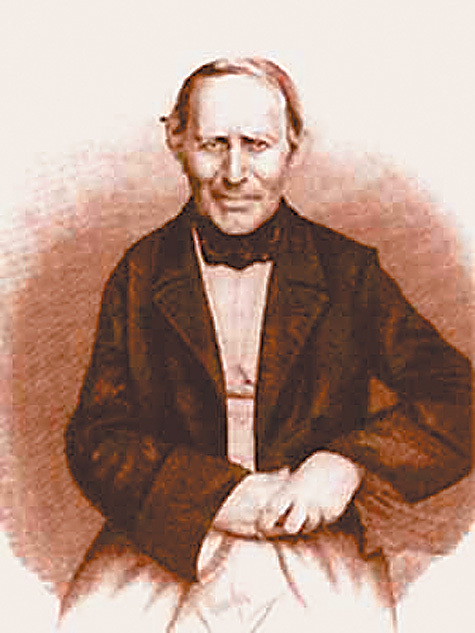 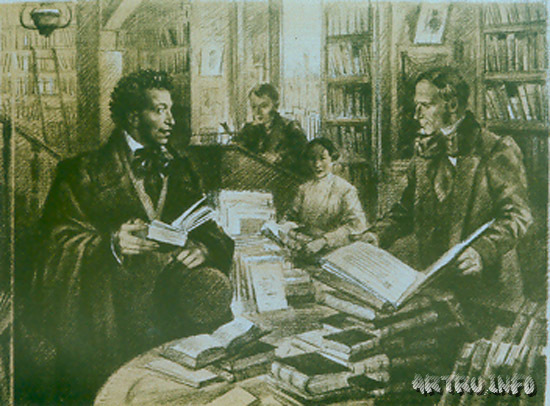 А.Ф СМИРДИН
В первой половине  XIX в. Оживилась газетное и журнальное дело. Кроме «Санкт-Петербургских» и «Московских ведоместей» появились частные газеты «Северная пчела», «Литературная газета» и др.
Первый общественно- политический журнал «Вестник Европы» основанный Н.М Карамзиным.
«Сын Отечества» - журнал патриотического характера.
В 30-50е годы популярны журналы «Современник» и «Отечественные записки».
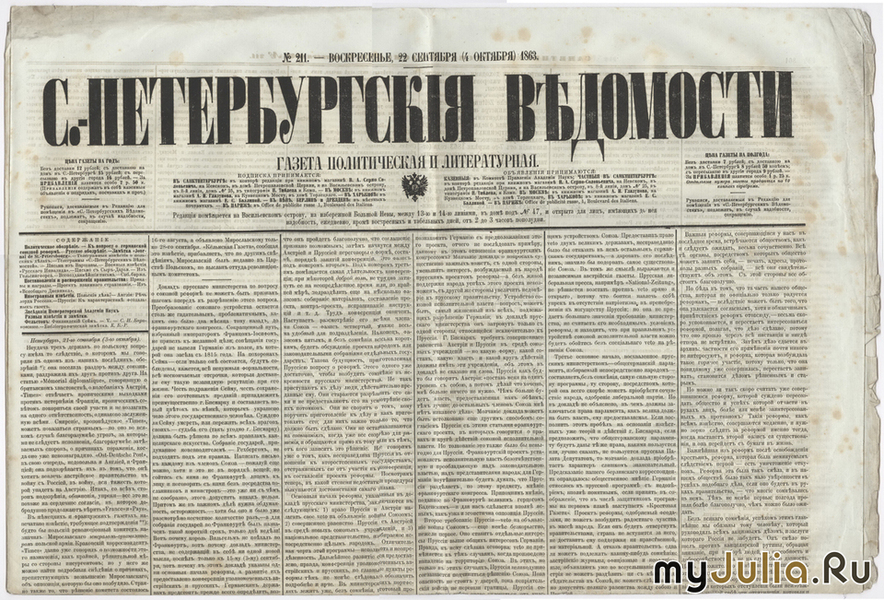 газета «Санкт-Петербургская ведомость»
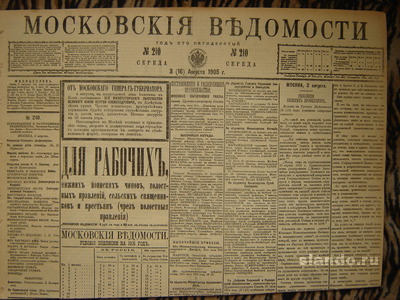 газета «Московская ведомость»
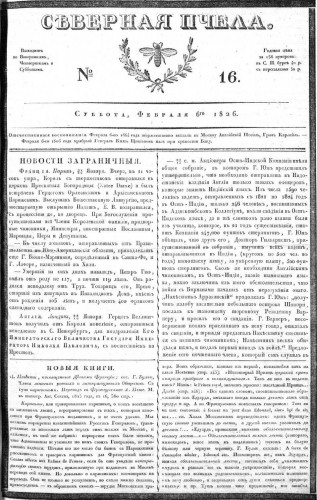 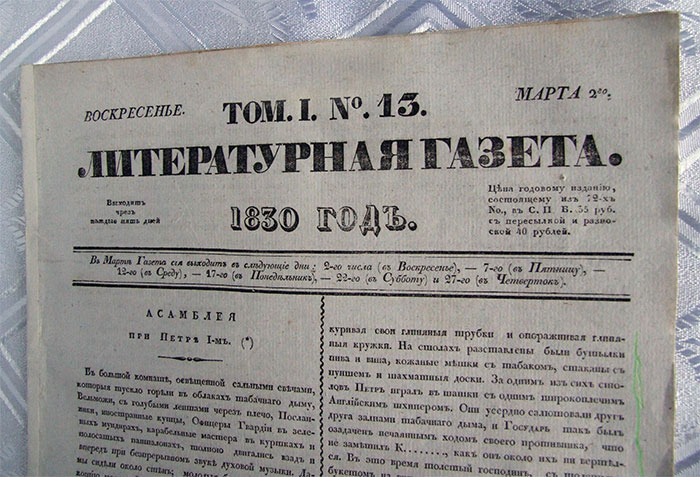 газета «Литературная газета»
газета «Северная пчела»
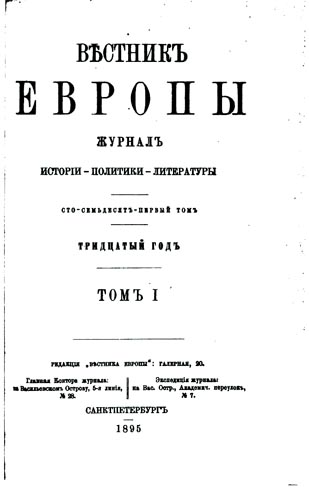 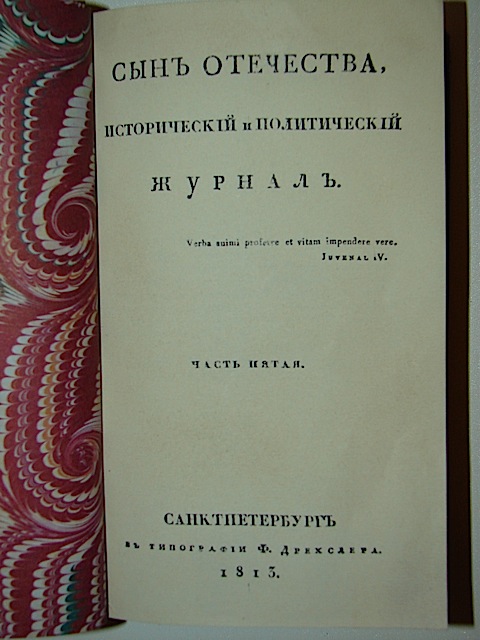 журнал «Сын Отечества»
журнал «Вестник Европы»
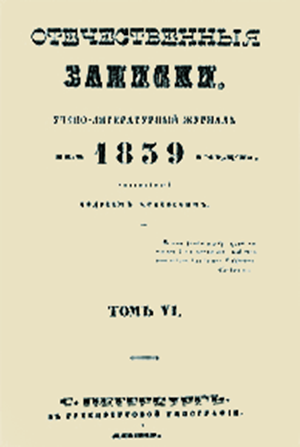 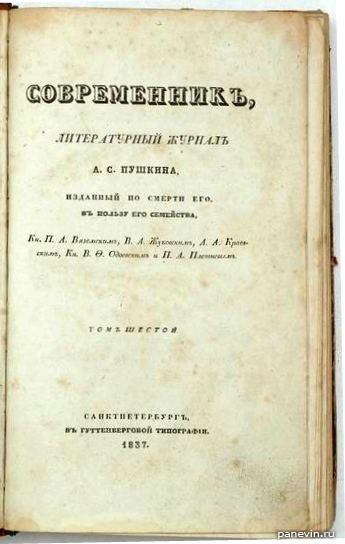 журнал «Отечественные записки»
журнал «Современник»
В 1814 г. В Петербурге открылся первая публичная библиотека, ставшая национальным книгохранилищем.
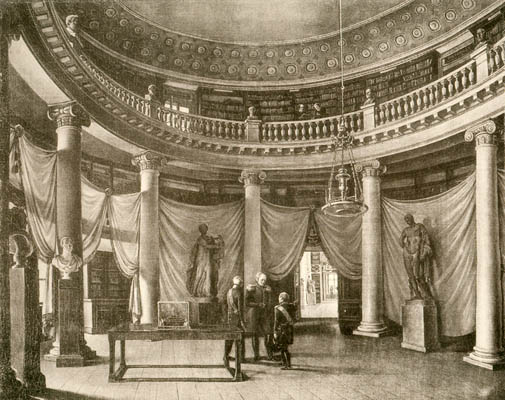 В первой половине XIXвека начали открываться общедоступные музеи. Музейное дело быстрым темпом развивалось в провинциальных городах: Барнауле, Оренбурге, Феодесии, Одессе и др.

В 1831 г. был основан Румянцевский музей в Петербурге. Оно основано в коллекциях собранных графом Н.П Румянцевым.
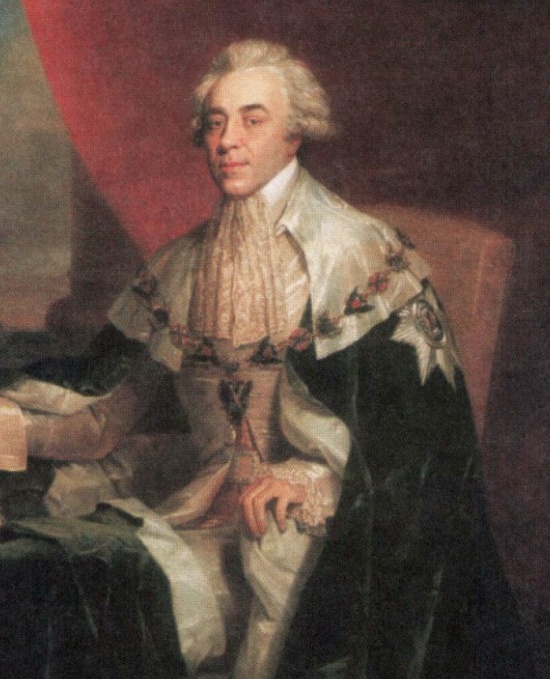 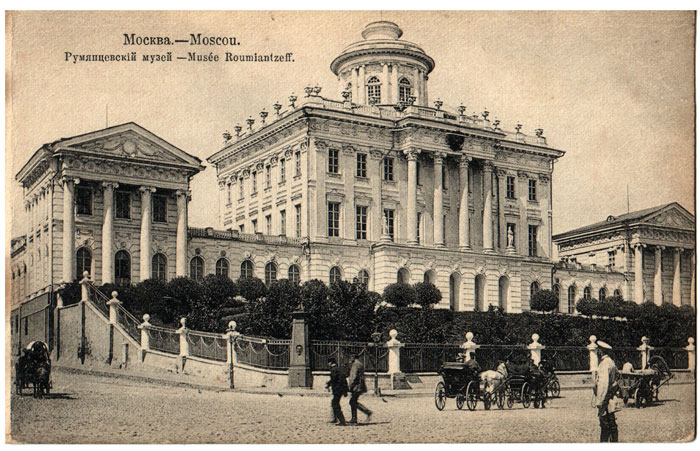 Н.П Румянцев
Румянцевский музей
ЛИТЕРАТУРА.
Расцвет литературы позволило определить XIX век как «золотой век».Писатели занимали различные  общественно- политические позиции. 
В этом веке классицизм уступил сентимитализму. К этому пришел Г.Р Державин и Н.К Карамзин.
В 1812 г. появился романтизм. В творчестве В.А Жуковского проявился «салонный» романтизм. Другое течение выбрали писатели- декабристы (К.Ф Рылеев, В.К Кюхельбекер, А.А Бестужев- Марлинский). Также отразилась в раннем творчестве А.А Пушкина и М.Ю Лермонтова.
Во второй четверти этого века в европейской литературе начал утверждаться реализм. Виднелась в творчестве М.Ю Лермонтова, Н.В Гоголя, Н.А Некрасова, И.С Тургенева, И.А Гончарова.
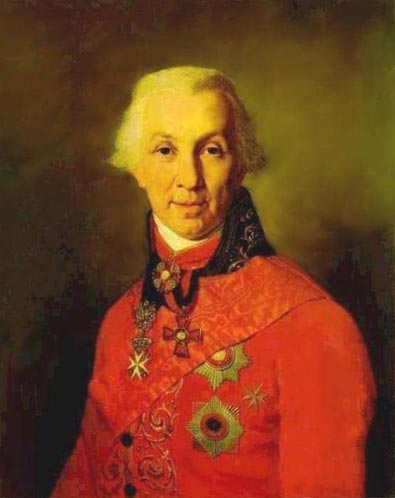 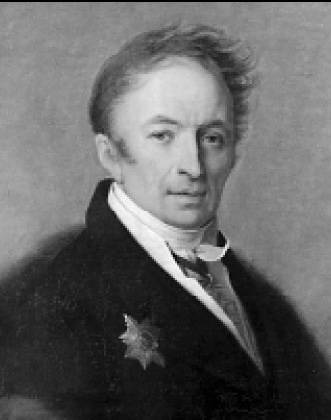 Г.Р Державин
Н.М Карамзин
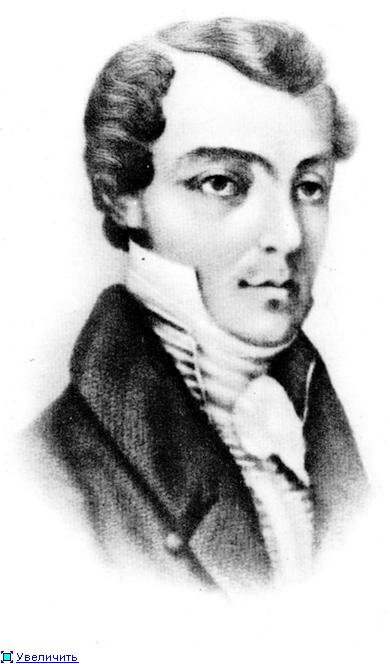 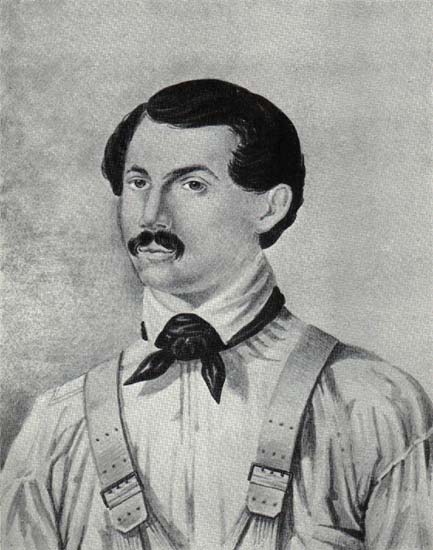 А.А Бестужев- Марлинский
К.Ф Рылеев
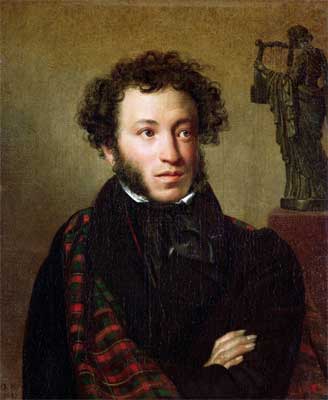 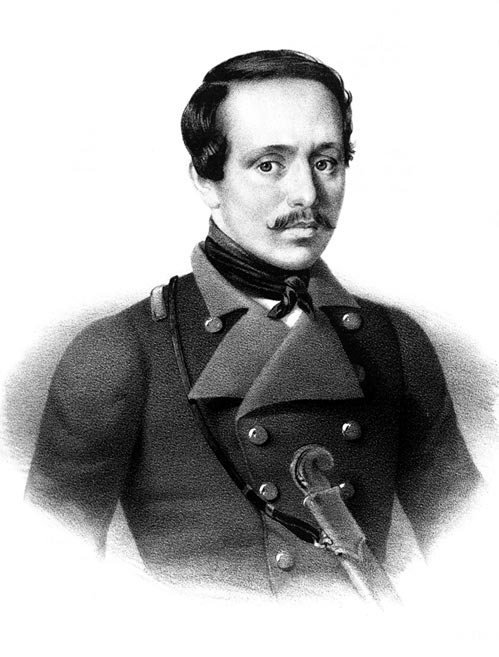 А.А Пушкин
М.Ю Лермонтов
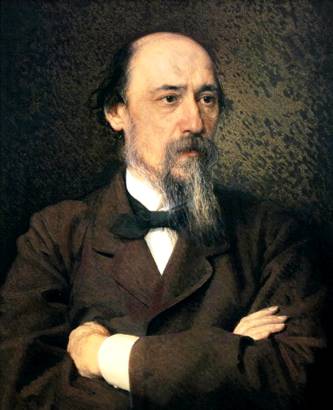 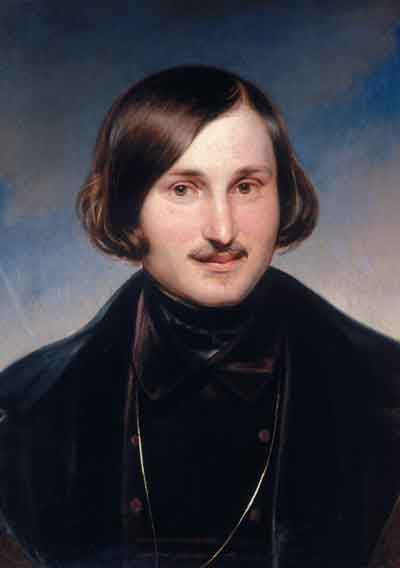 Н.А Некрасов
Н.В Гоголь
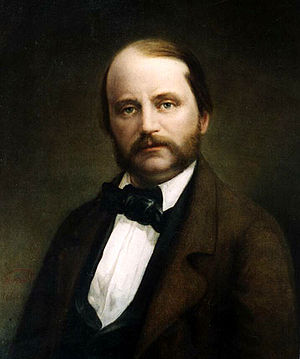 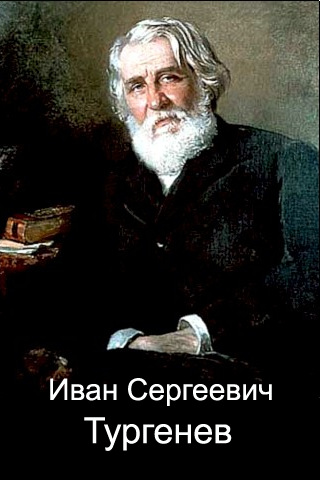 И.А Гончаров
И.С Тургенев
ТЕАТР.
В первой половине XIX века в России театральная жизнь вступила в новую фазу. Существовали различные виды театров. Были широко распространены крепостные театры, принадлежавшие русским аристократическим фамилиям (Шереметевы, Апраксины, Юсуповы и др.), государственных театров было мало. Это- Александрийский и Мариинский театр в Петербурге, Большой и Малый театр в Москве.
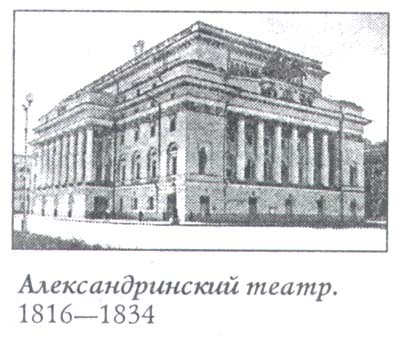 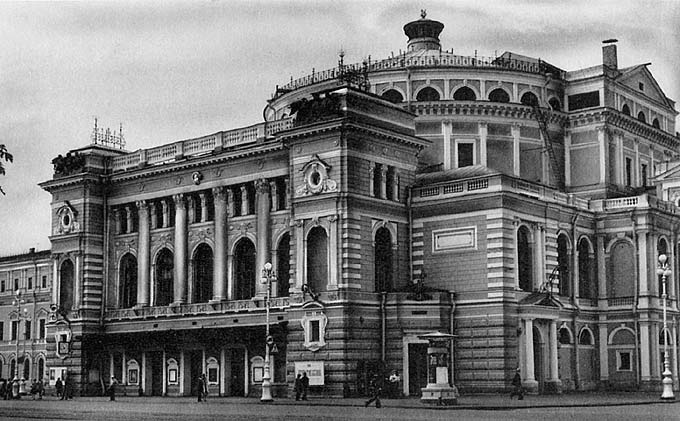 Мариинский театр.
Александринский театр.
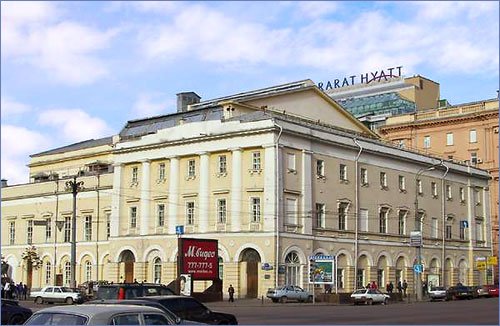 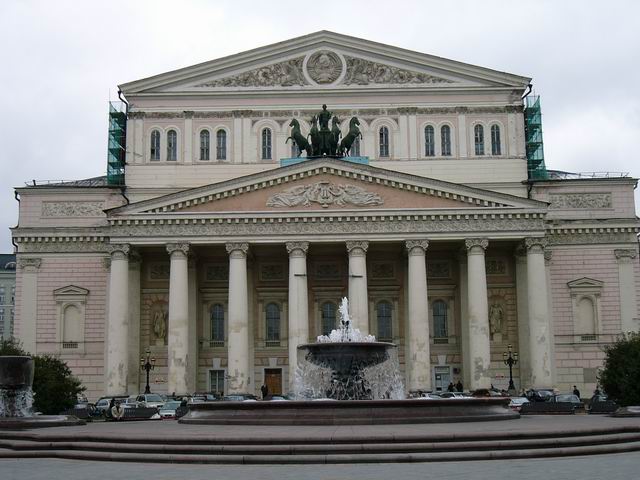 Малый театр.
Большой театр.
В драматическом театре господствовало класицизм и сентиминтализм. Позднее появились романтические пьесы. Ставились произведения европейских (Ф.Шиллер, В.Шекспир) и отечественных авторов. Особенно популярен Н.В Кукольник. Также успешны были сатирические комедии Д.И Фонвизина и И.А Крылова.  Крупное событие в культурной жизни Н.В Гоголя «Ревизор».
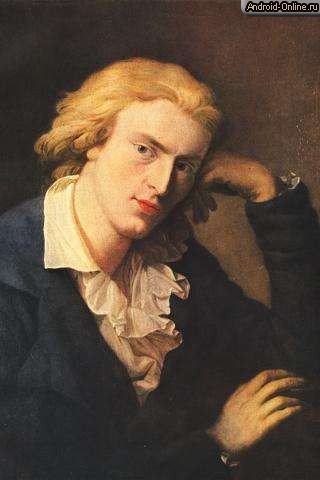 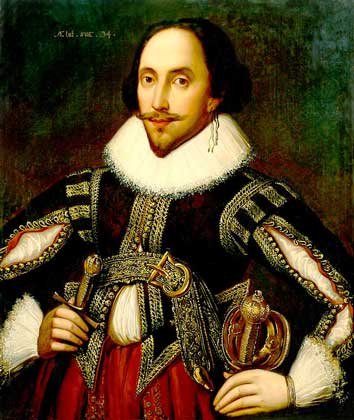 В.Шекспир
Ф.Шиллер.
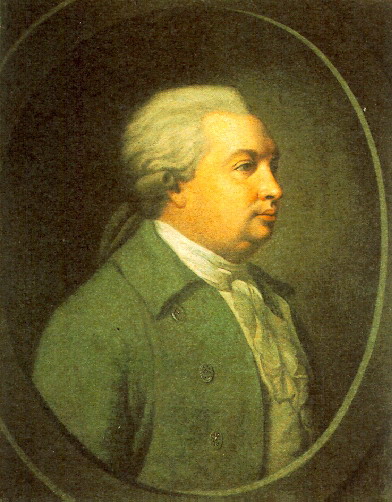 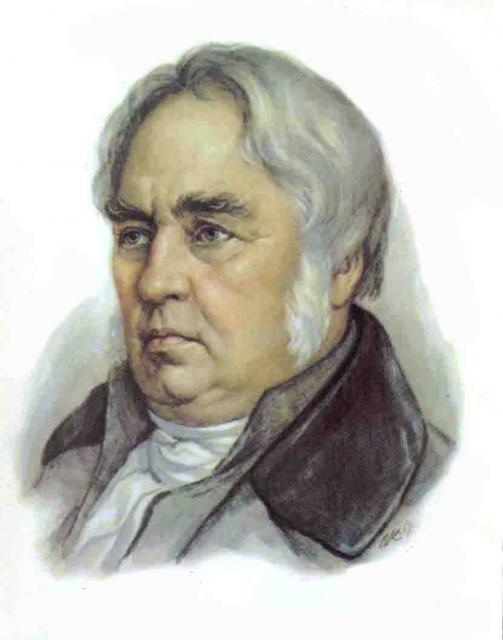 Н.В Крылов
Д.И Фонвизин
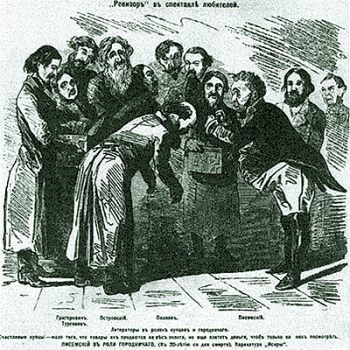 Н.В Гоголь «Ревизор»
БАЛЕТ.
Балет развивалась в тесной  связи и под влиянием отечественной литературы. В репертуаре появились балеты , сюжет которых был подсказан отечественной литературой: «Руслан и Людмила», «Бахчисарайский сарай», «Кавказский пленник» А.С Пушкин.
В либретто балетов использовались мифология, сказки, события из реальной истории из разных стран.
Своим успехом балет России обязан драматургу Ш.Дидло.  Он создал основы русского классического балета, использовав национальные мотивы и традиции европейского танцевального искусства. Под его руководством на Петербургской сцене блистали  А.С Новицкая, А.И Истомина, А.А Лихутина и др.
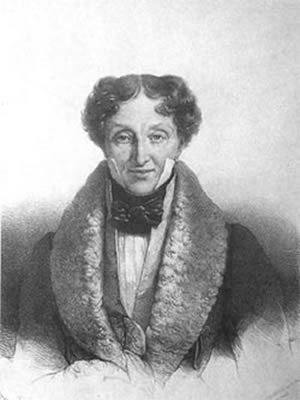 Ш. Дидло
МУЗЫКА.
В первой половине XIX века открылась новая  страница истории отечественной музыкальной культуры. Сочетание народных мотивов обусловило появление особого жанра- русского романса.(А.А Алабьев, А.Е Варламов, А.Л Гурилев)
Особое место занимает композитор М. И Глинка. Он был родоначальником всех основных жанров национальной классической музыки.
Крупный представитель романтического направления в музыке был композитор А.Н Верстовский.
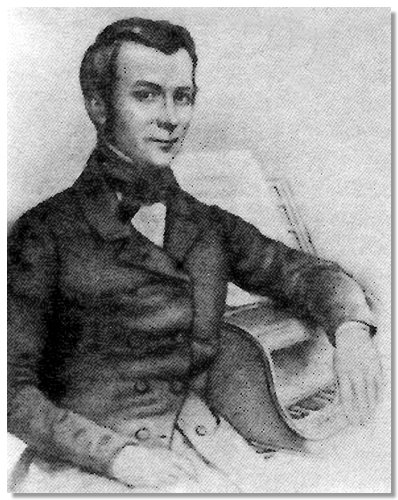 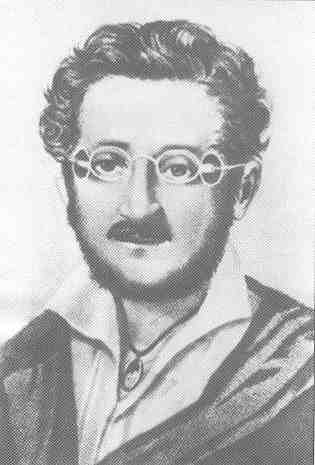 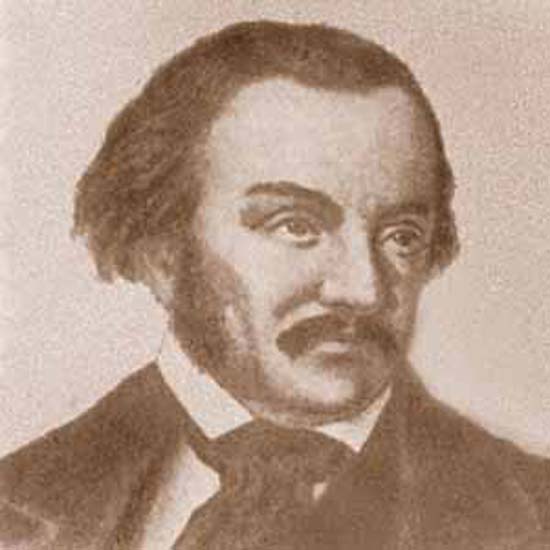 А.Е Варламов
А.А Алябьев
А.Л Гурилев
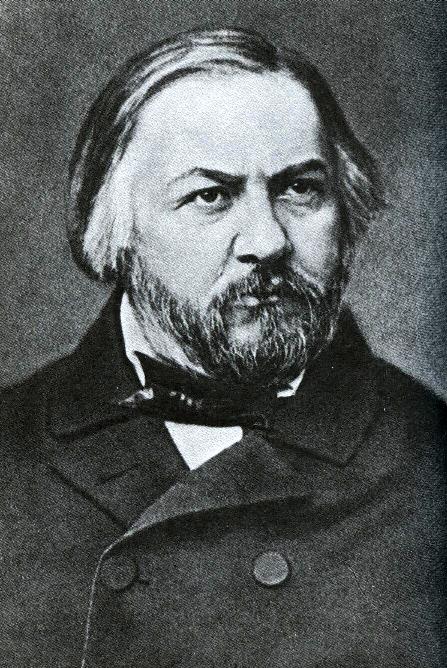 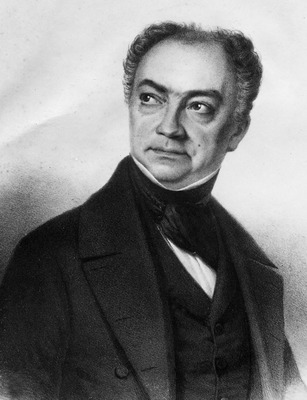 М.И Глинка
А.Н Верстовский
ЖИВОПИСЬ И СКУЛЬПТУРА.
Для русского искусства характерны романтизм и реализм. Однако официально признанным методом был классицизм. 
Ярким представителем романтизма живописи был О.А Кипренский . Его портрет А.С Пушкина является одним из лучших созданий романтического образа.
А реализм отражался в произведениях В.А Тропинина. Он тоже написал портрет АС. Пушкина.
Художественные и идейные искания русской общественной мысли отражались в картинах К.П Брюллова «Последний день Помпеи», и  А.А Иванова «Явление Христа  народу»
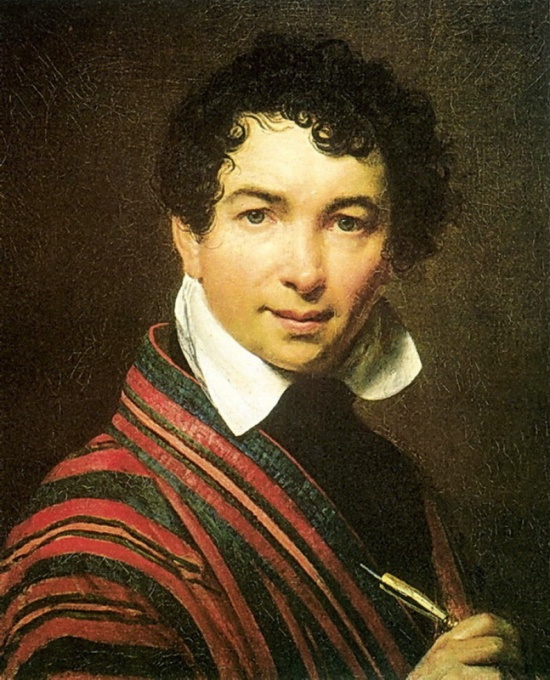 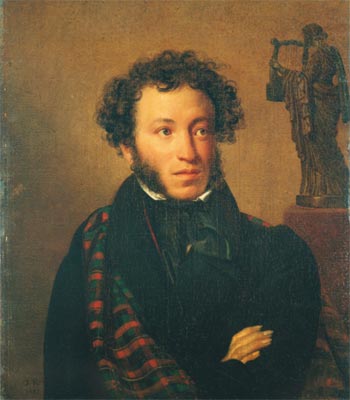 О.А Кипренский
«А.С Пушкин»
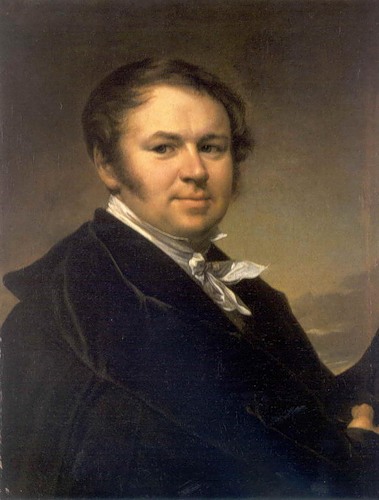 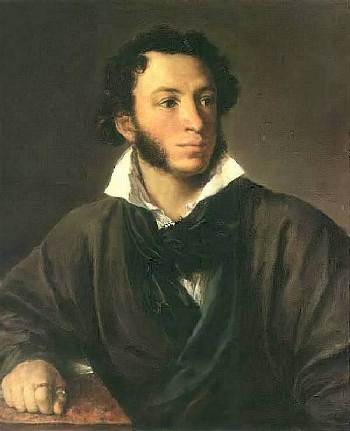 В.А Тропинин
«А.С Пушкин»
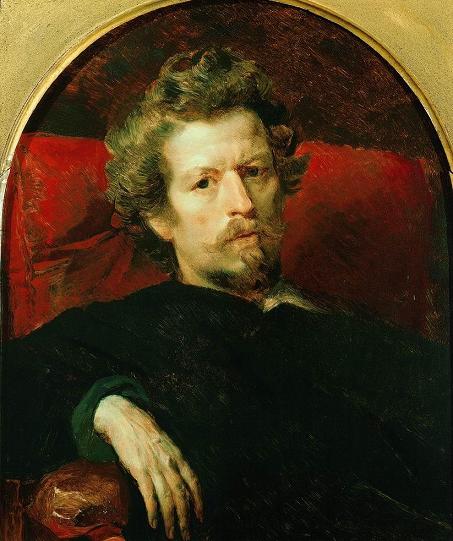 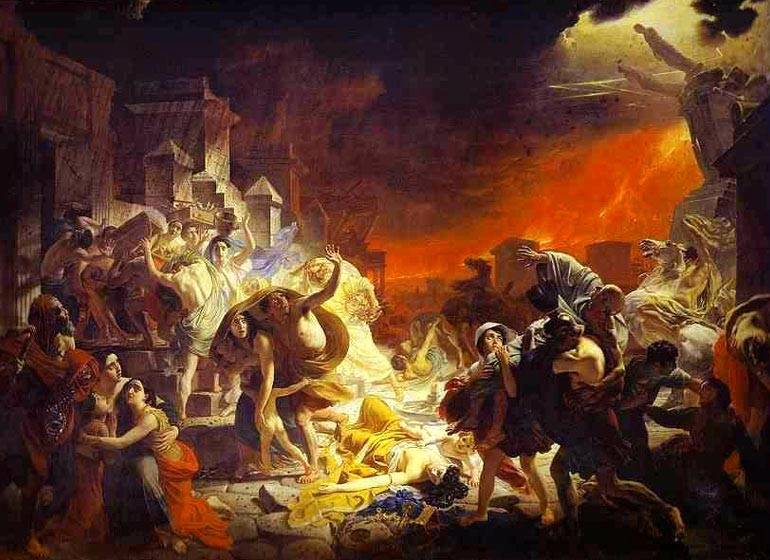 К.П Брюллов
«Последний день Помпеи»
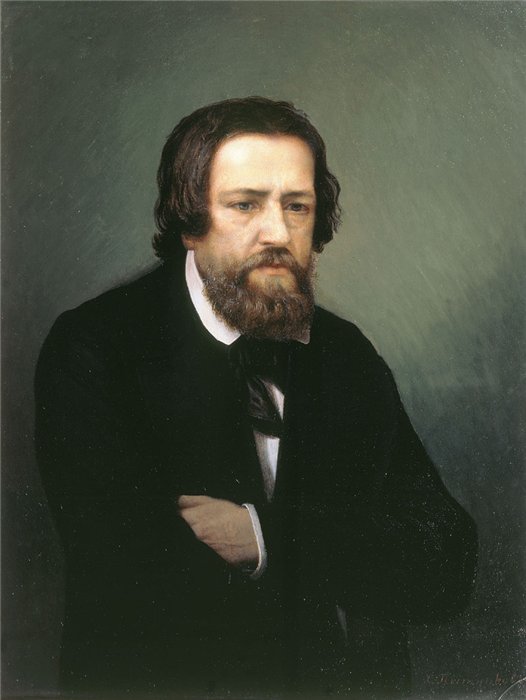 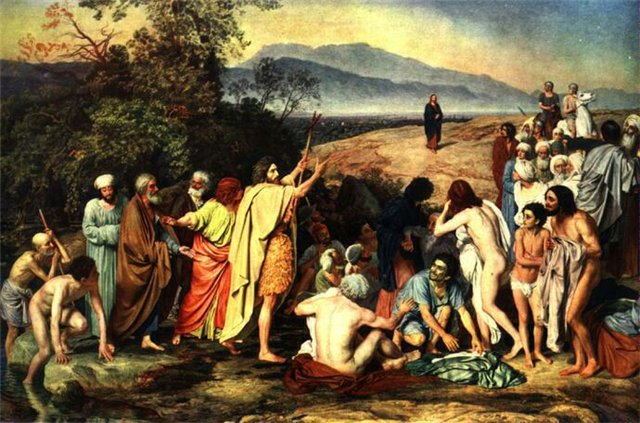 А.А Иванов
«Явление Христа народу»
В первой половине XIX  века в живопись входит бытовой сюжет. К нему обратился А.Г Венецианов «На пашне». «Захарка», «Утро помещицы». Потом продолжил П.А Федотов «Сватовство майора», «Свежий кавалер».
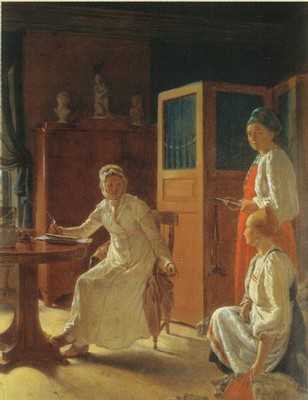 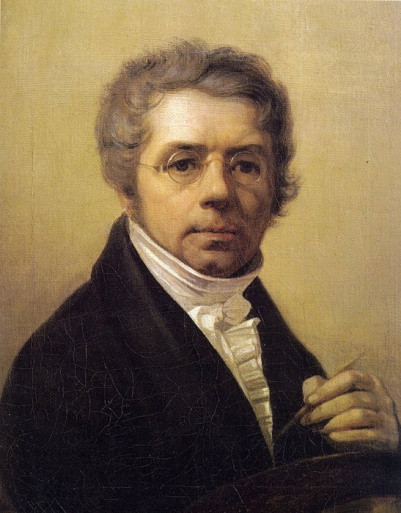 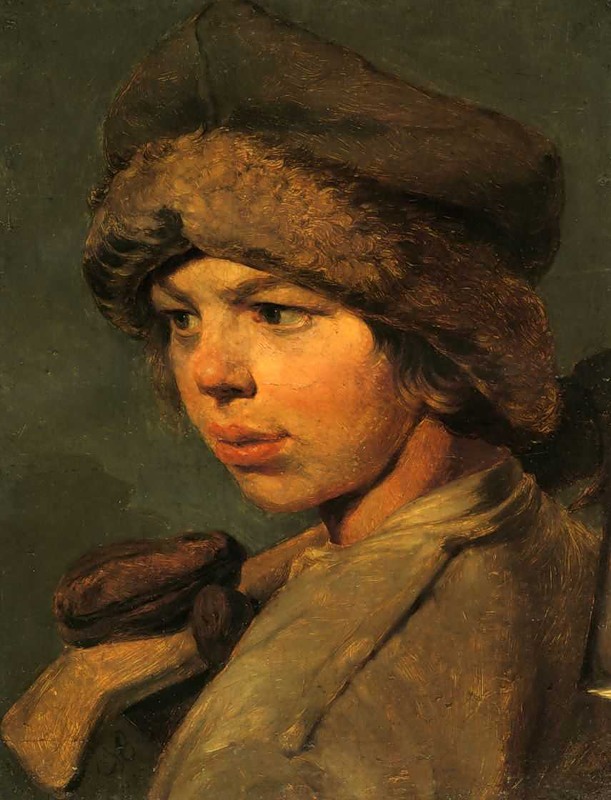 А.Г Венецианов
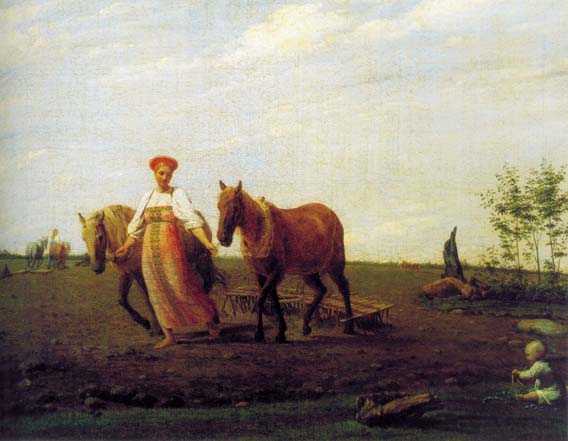 «Утро помещицы»
«Захарка»
«На пашне»
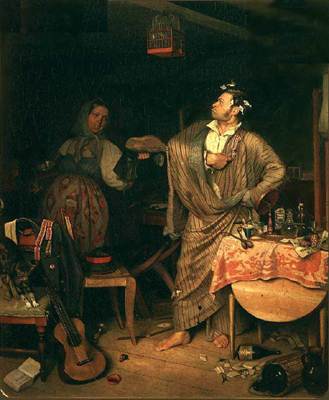 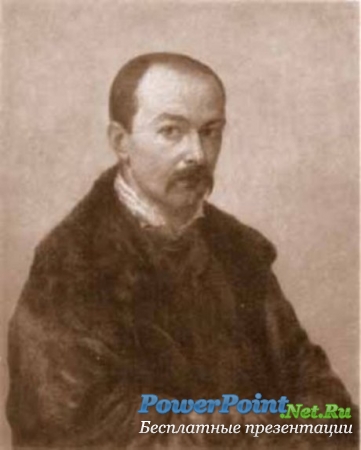 П.А Федотов
«Свежий кавалер»
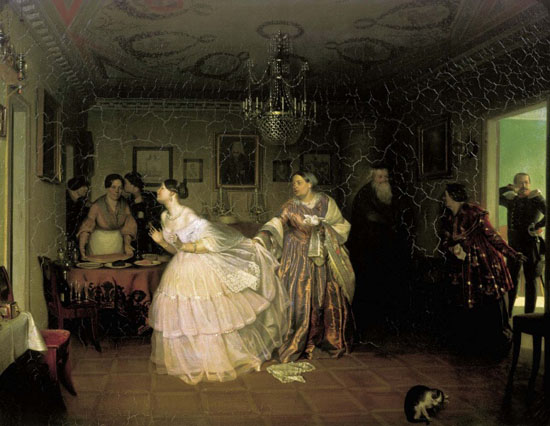 «Сватство майора»
И.П Мартос создал первые в Москве памятник – К.Минин и Д.Пожарский в Красной площади.
По проекту А.А Монферрана 49-метровая колонна  на Дворцовой площади как памятник Александру  I
1812 г. Памятники Б.И Ордловского- М.И Кутузов и М.Б Барклай де Толли.
П.К Клодт- конная статуя  Николая I
1812 г. Ф.П Толстой- медали,  посвященные Отечественной войне.
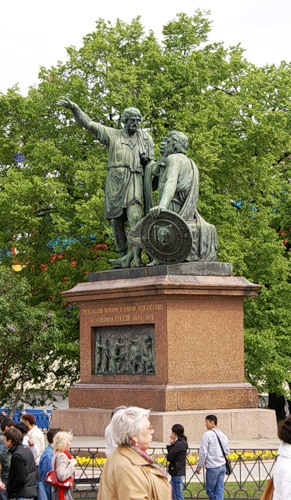 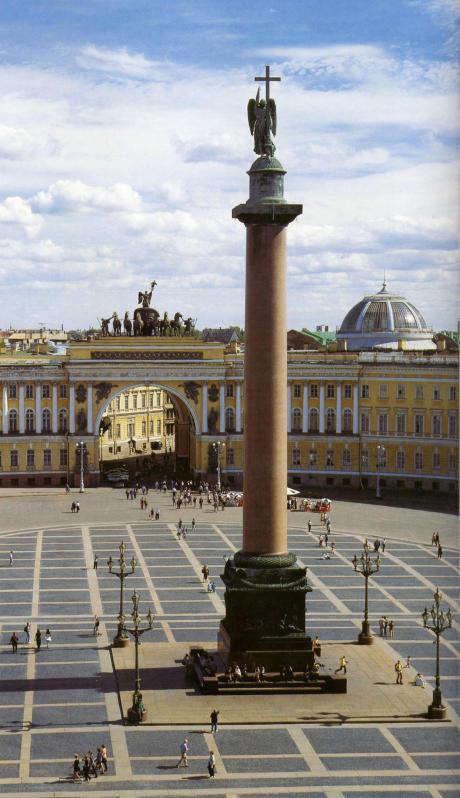 И.П Матрос 
«К.Минин и   Д.Пожарский»
А.А Монферрана «памятник Александру I»
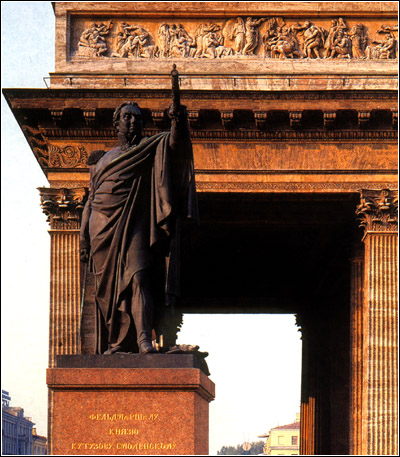 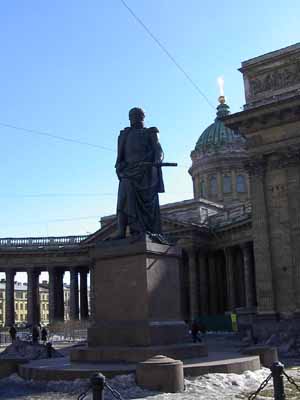 Б.И Орлов «М.И Кутузов»
Б.И Орлов «М.Б Барклай де Толи»
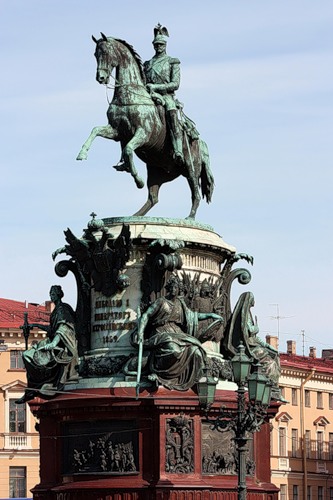 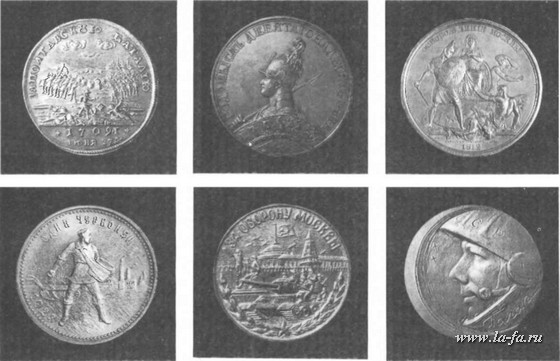 Ф.П Толстой «медали Отечественной войны»
П.К Клодт 
«конная статуя Николая I»
АРХИТЕКТУРА И ГРАДОСТРОИТЕЛЬСТВО.
Русская культура связано с традициями классицизма. Характерная черта- создание крупных ансамблей.
По проекту А.Д Захарова воздвигнуто здание  Адмирал- тейства. 
Здание Биржи и ростральные колонны созданные архитектором Т. де Томон.
А.Н Воронихин проектировал Казанский собор.
По проекту  А.А Монферрана создал Исаакиевский собор.
К.И Росси закончил формирование петербургских ансамблей зданиями  Сената, Синода, Александринского театра  и Михай- ловского двордца.
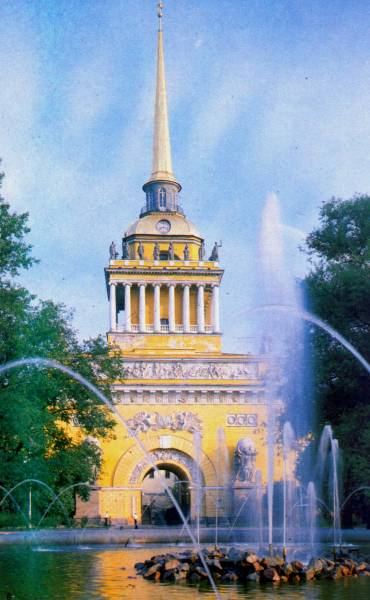 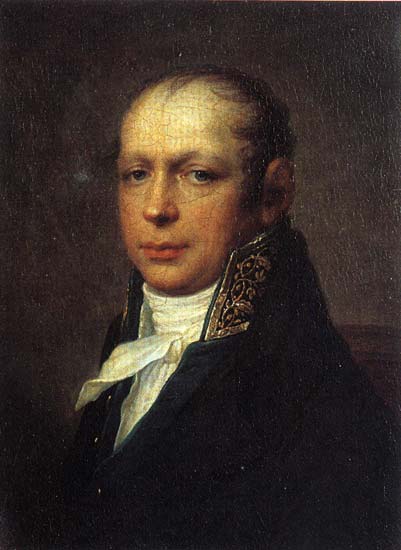 А.Д Захаров
здание Адмиралтейства.
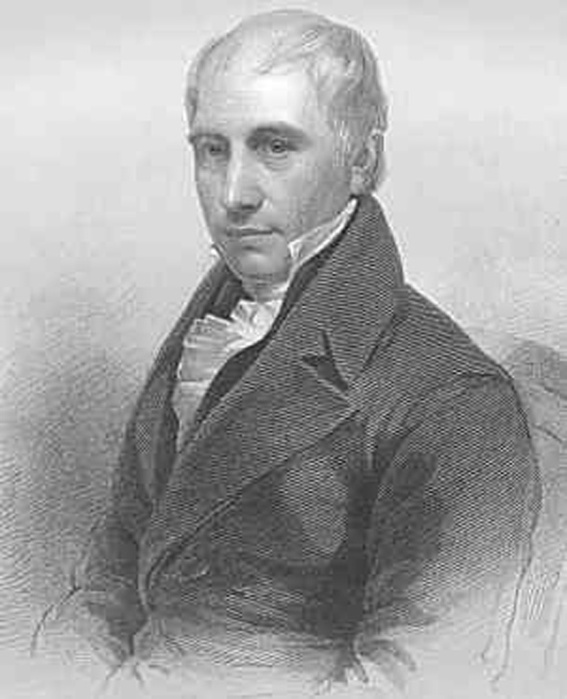 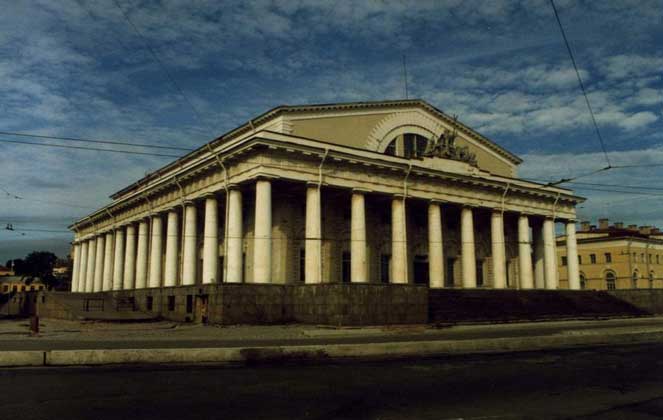 Т. де Томон
здание Биржи
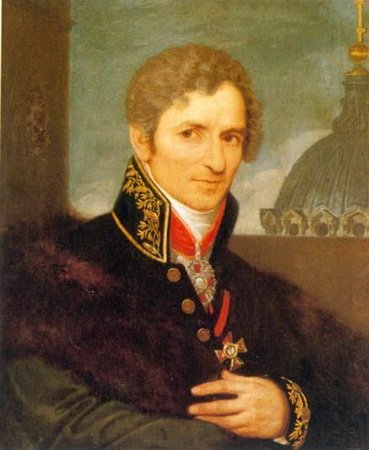 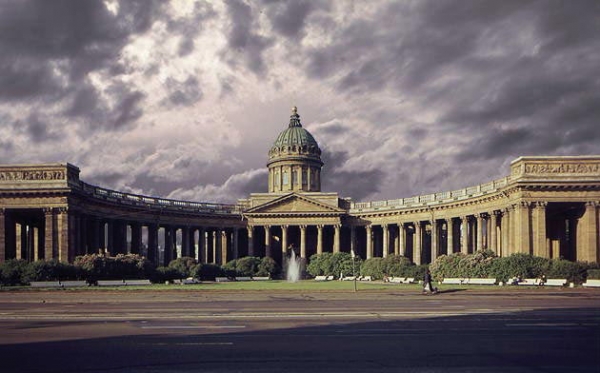 А.Н Воронихин
Казанский собор
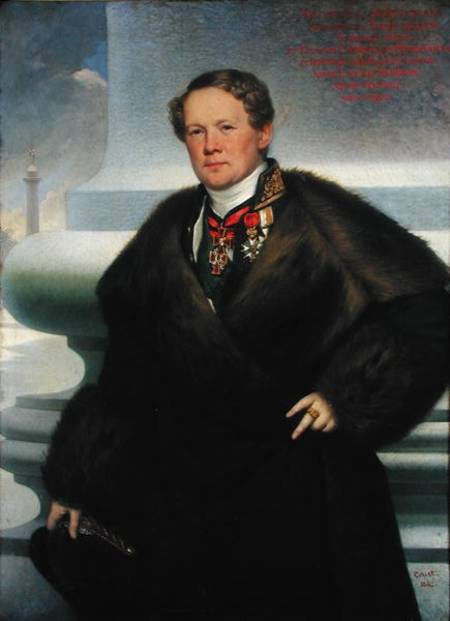 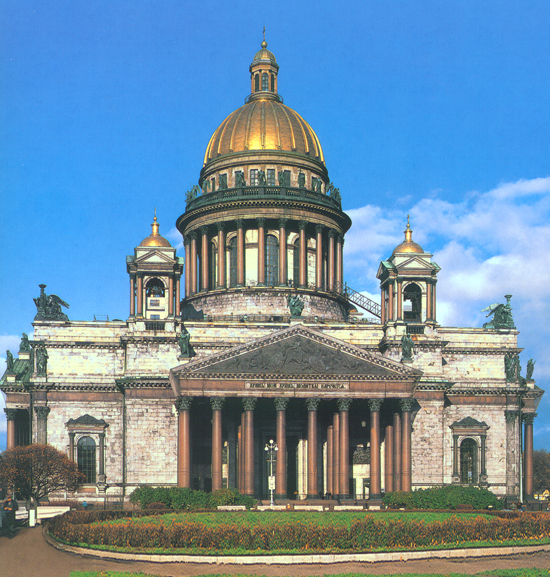 А.А Монферран
Исаакиевский собор
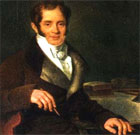 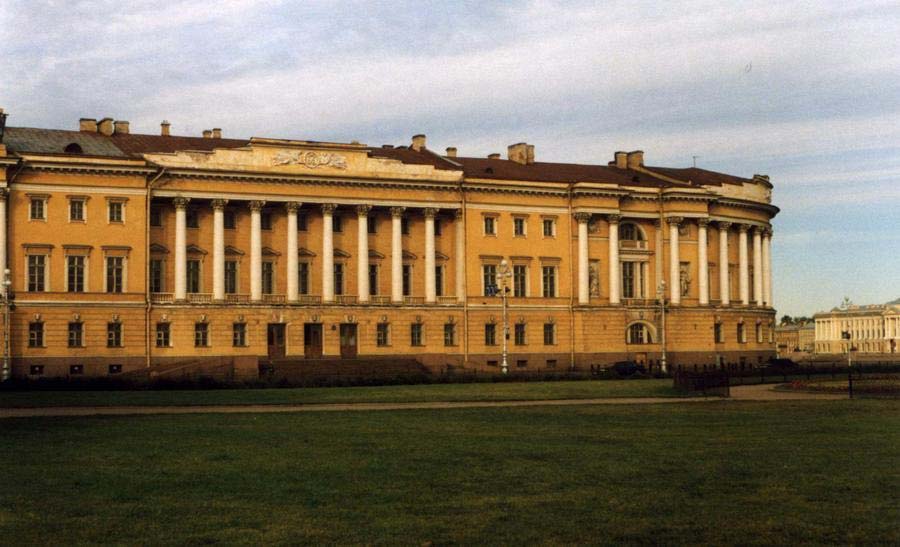 К.И Росси
здание Сенат
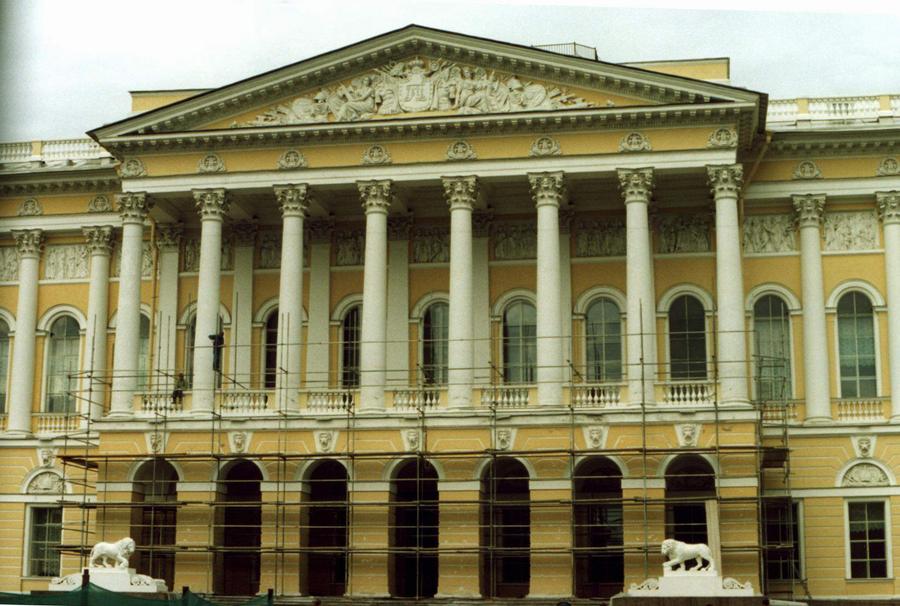 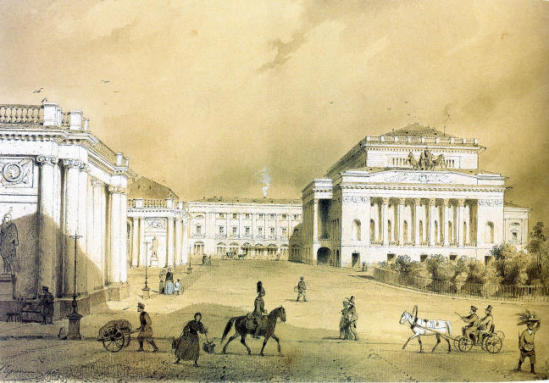 Александринский театр
Михайловский дворец
О.И Бове оформил ансамбль Театра площади, возведя Большого и Малого театра, Александровский сад.
Д.И Жирялди- Манежная площадь.

В 30-х годах сменился «русско- византийским стилем».
К.А Тон построил Большой Кремлевский дворец и здание Оружийной палаты, также был заложен храм Христа Спасителя.
В этом веке культурный фонд России увеличилось.
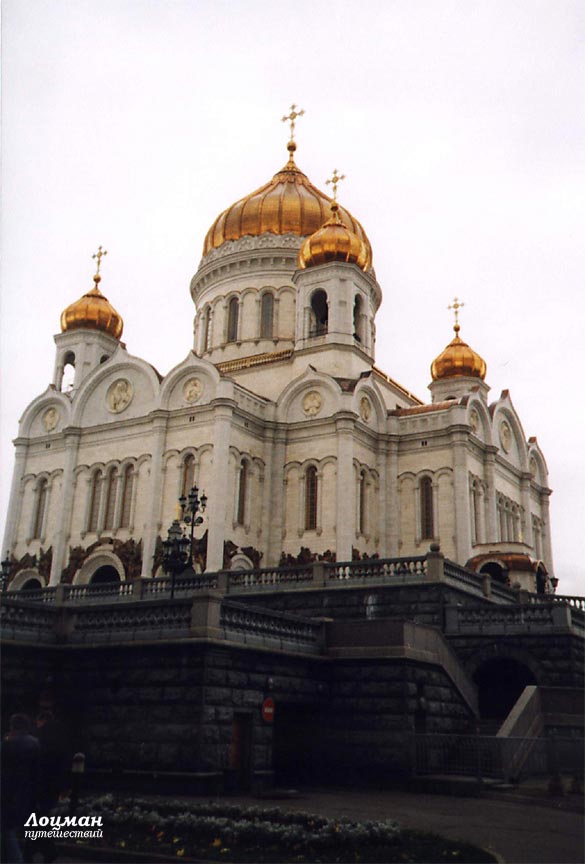 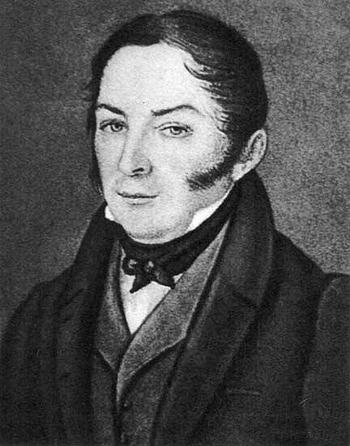 К.А Тон
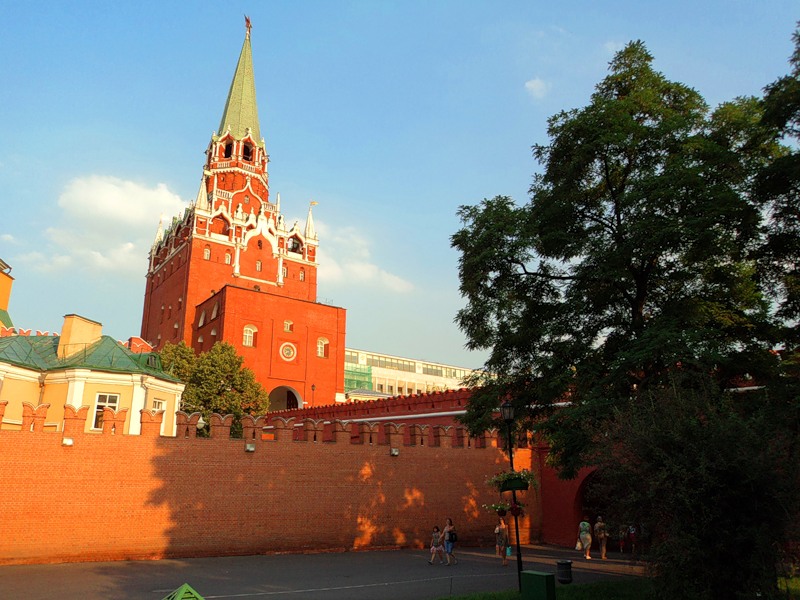 храм Христа Спасителя
Большой  Кремлевский Дворец
ВЫПОЛНИЛА СТУДЕНТКА  КФУ  I КУРСА                     
             ГРУППА   11 05  ВАСИЛОВА ФАНИЯ.